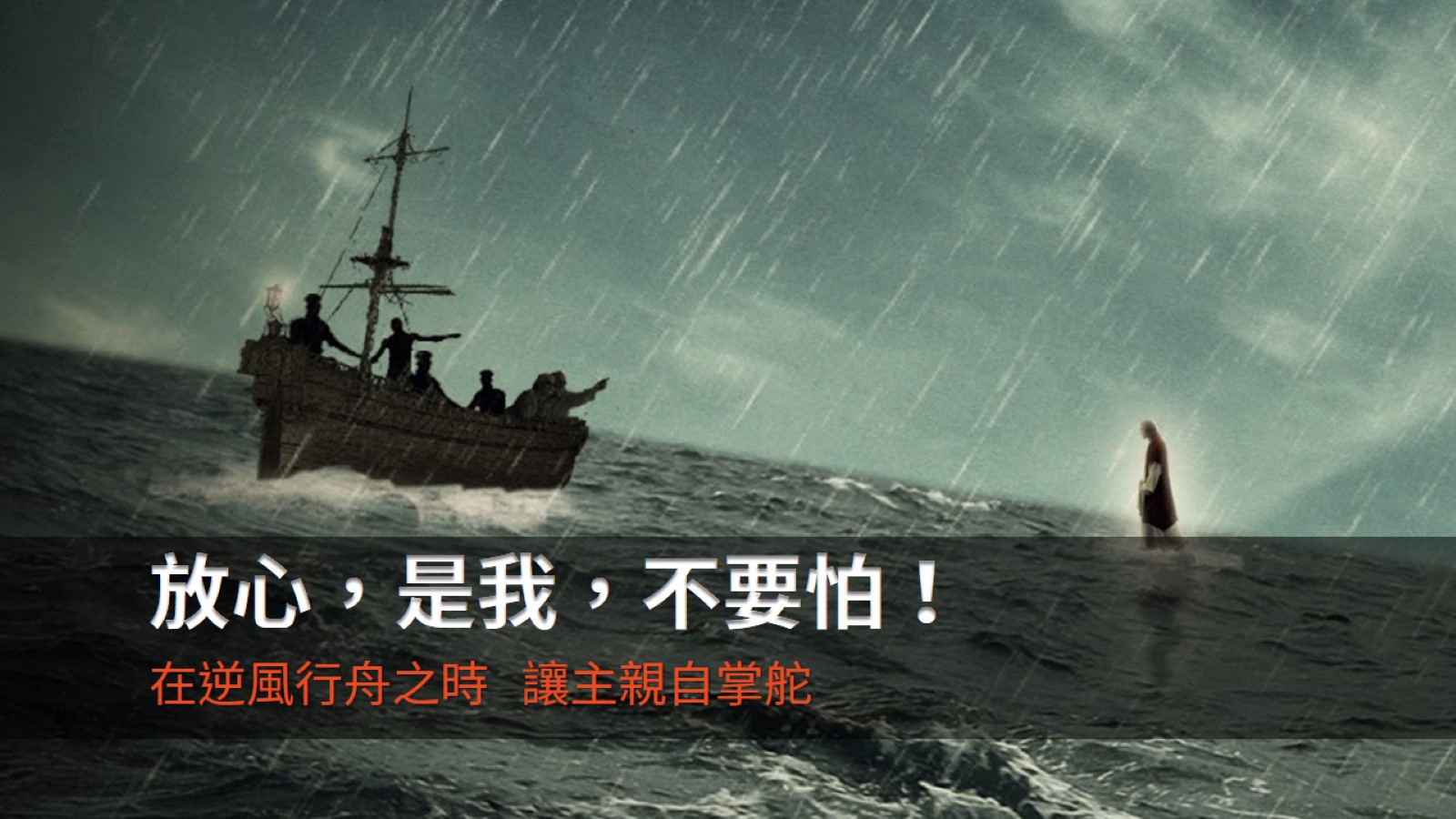 放心，是我，不要怕！
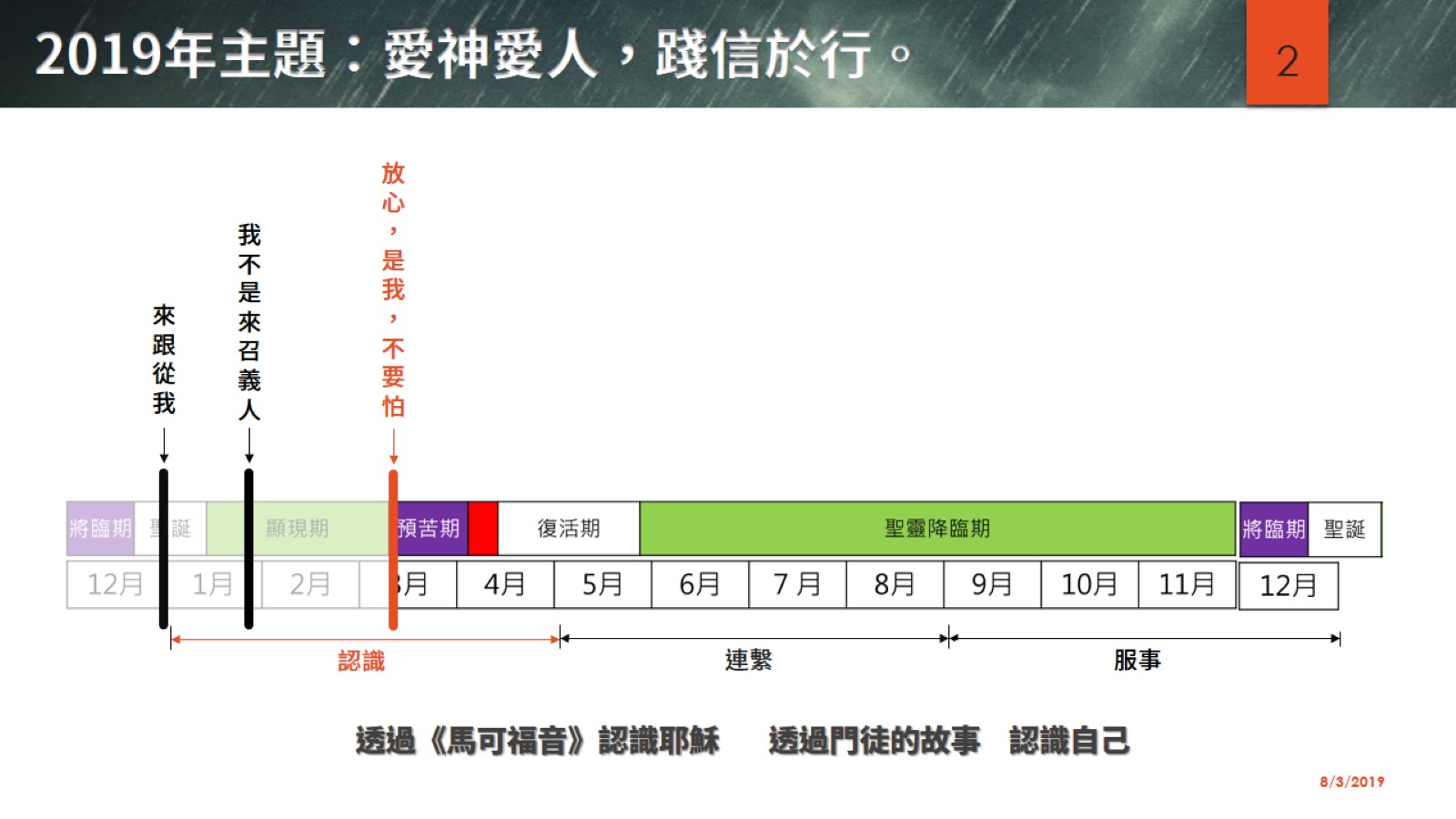 2019年主題：愛神愛人，踐信於行。
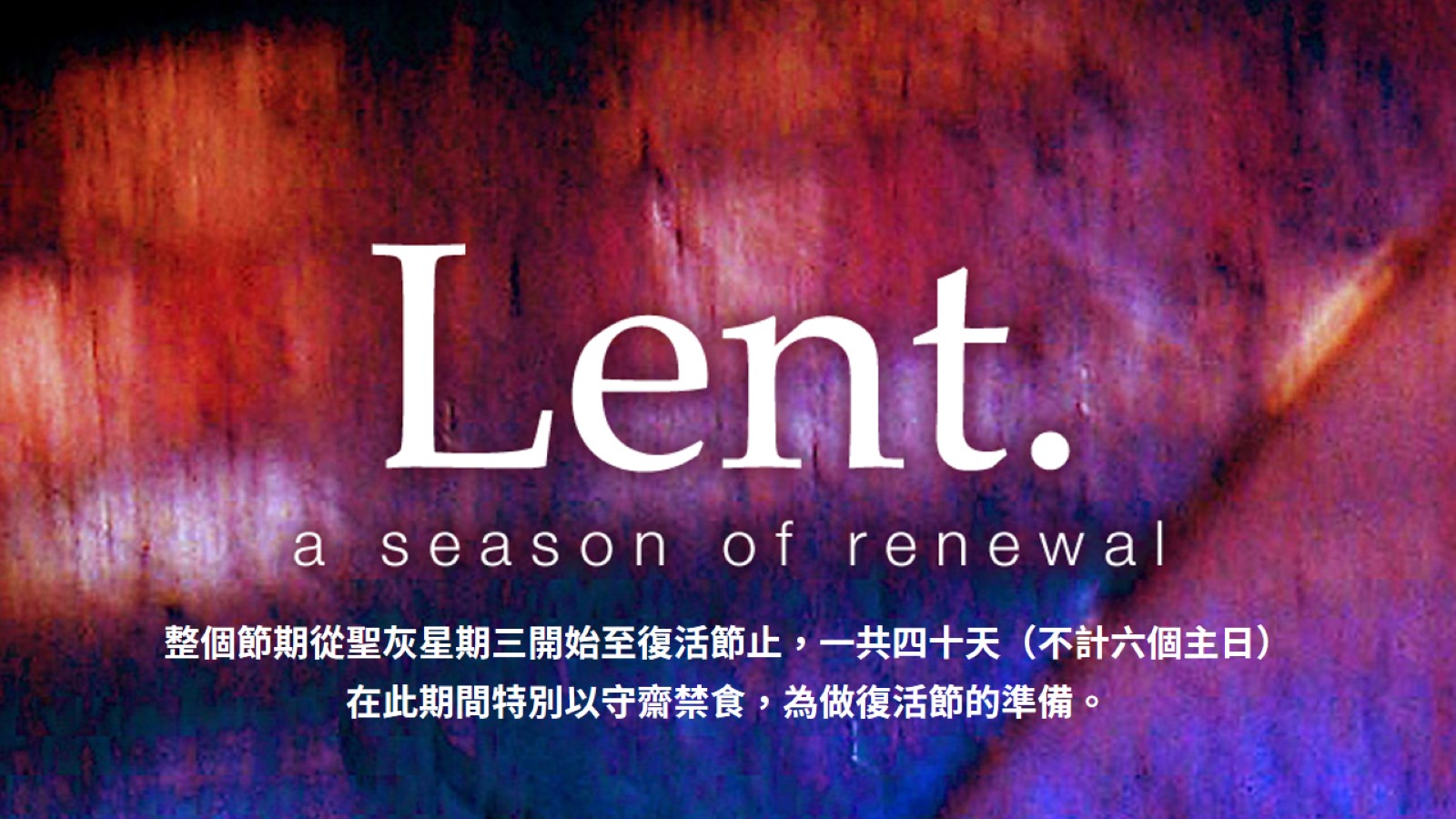 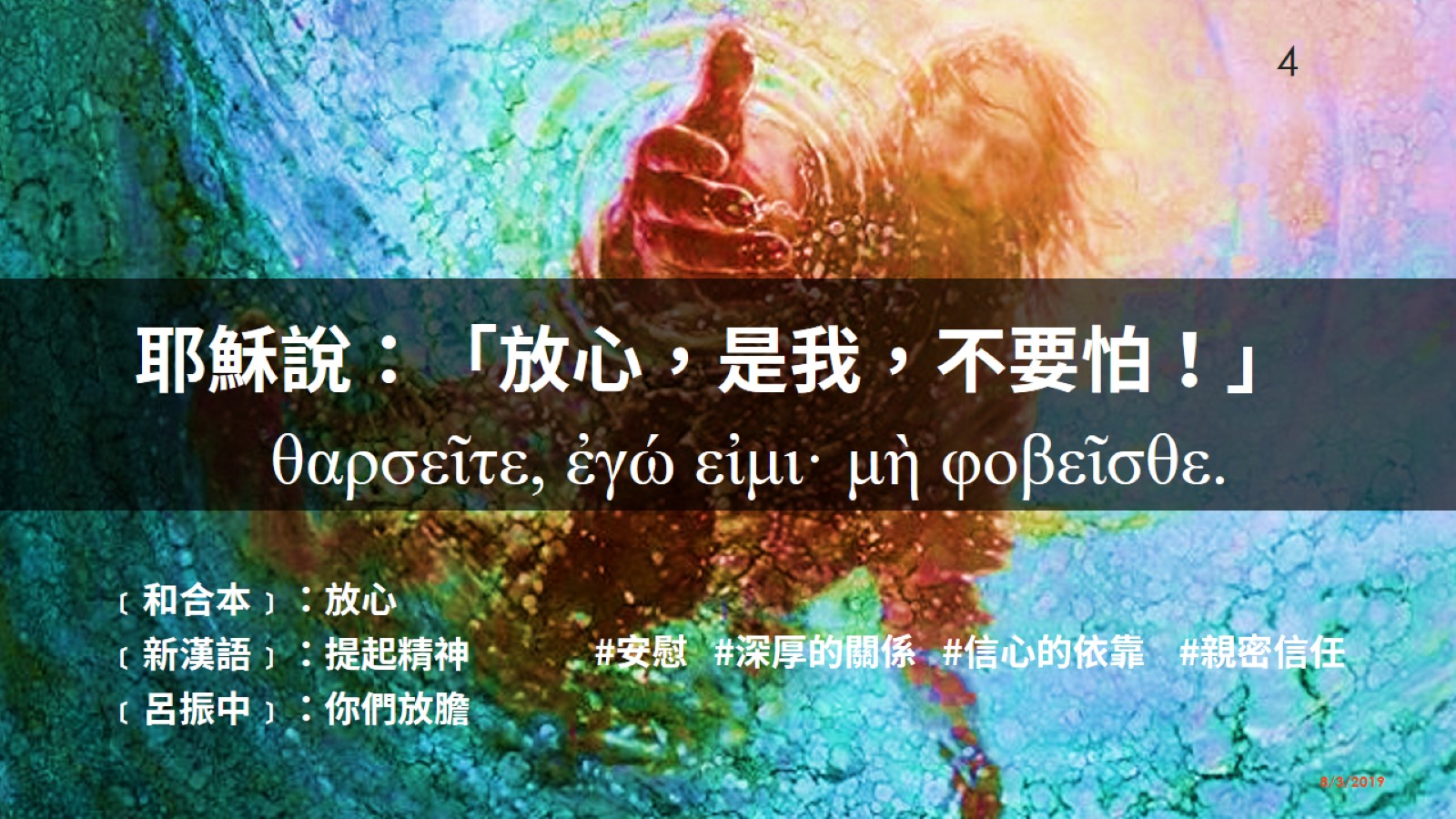 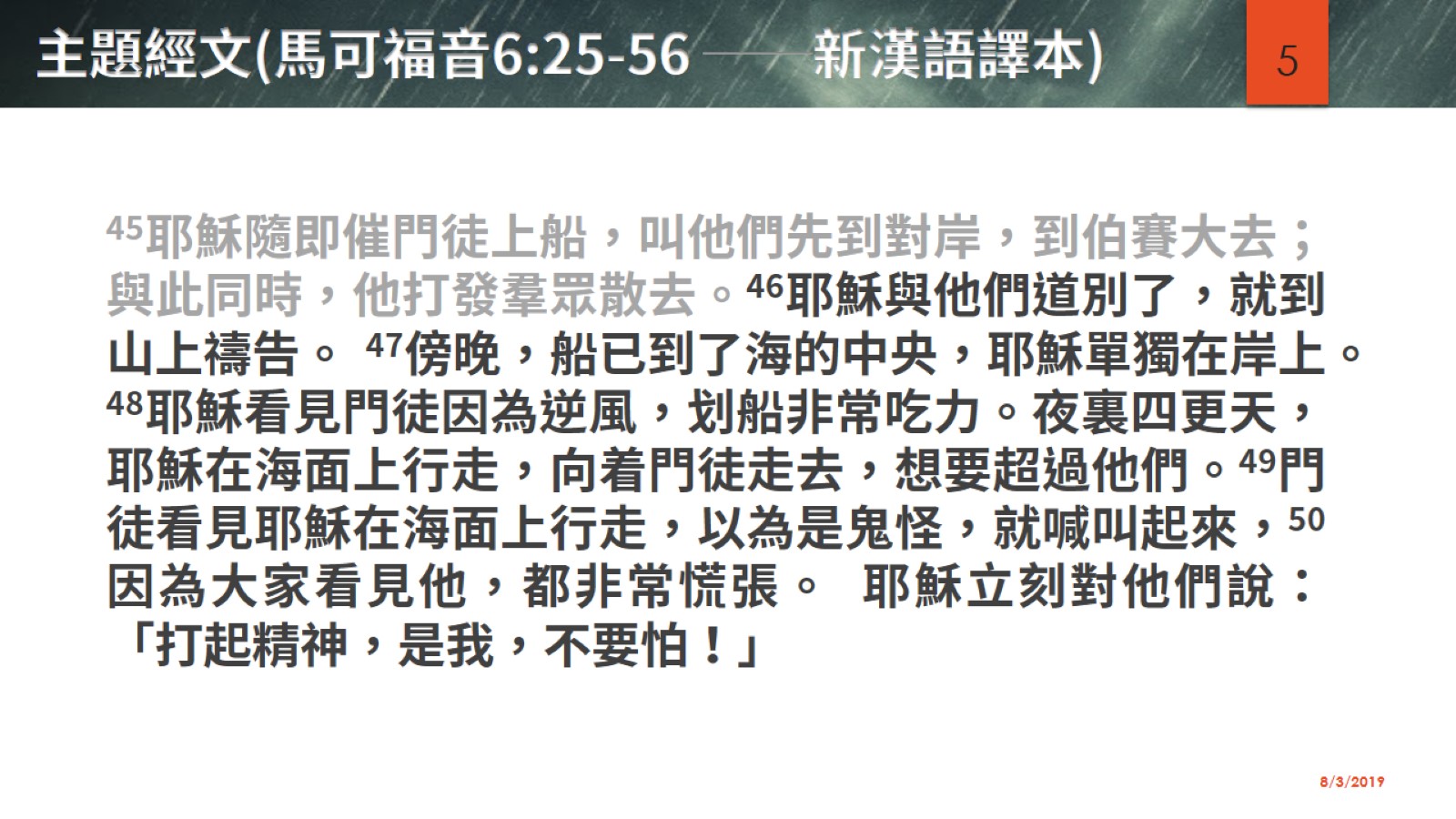 主題經文(馬可福音6:25-56 ──新漢語譯本)
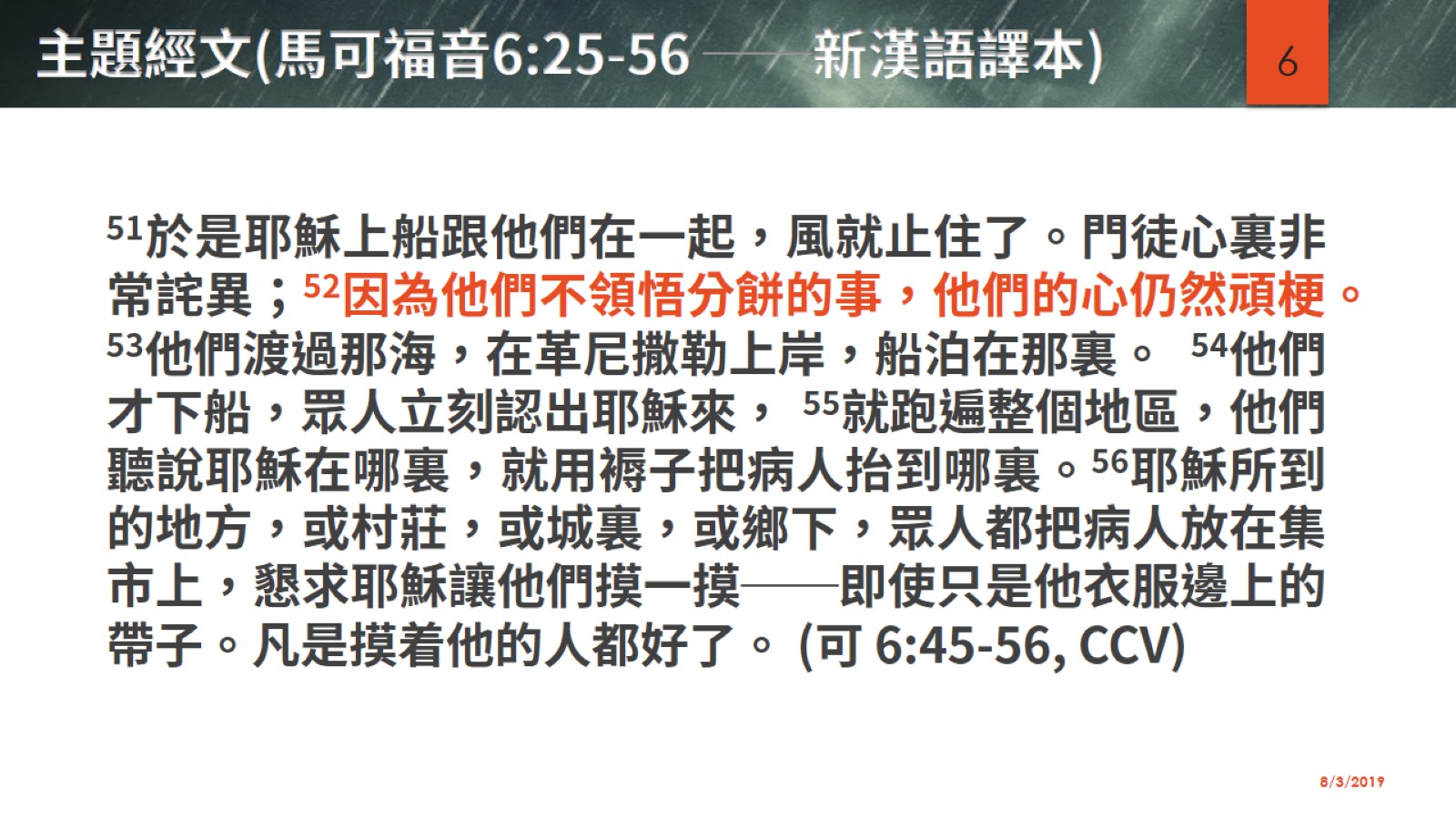 主題經文(馬可福音6:25-56 ──新漢語譯本)
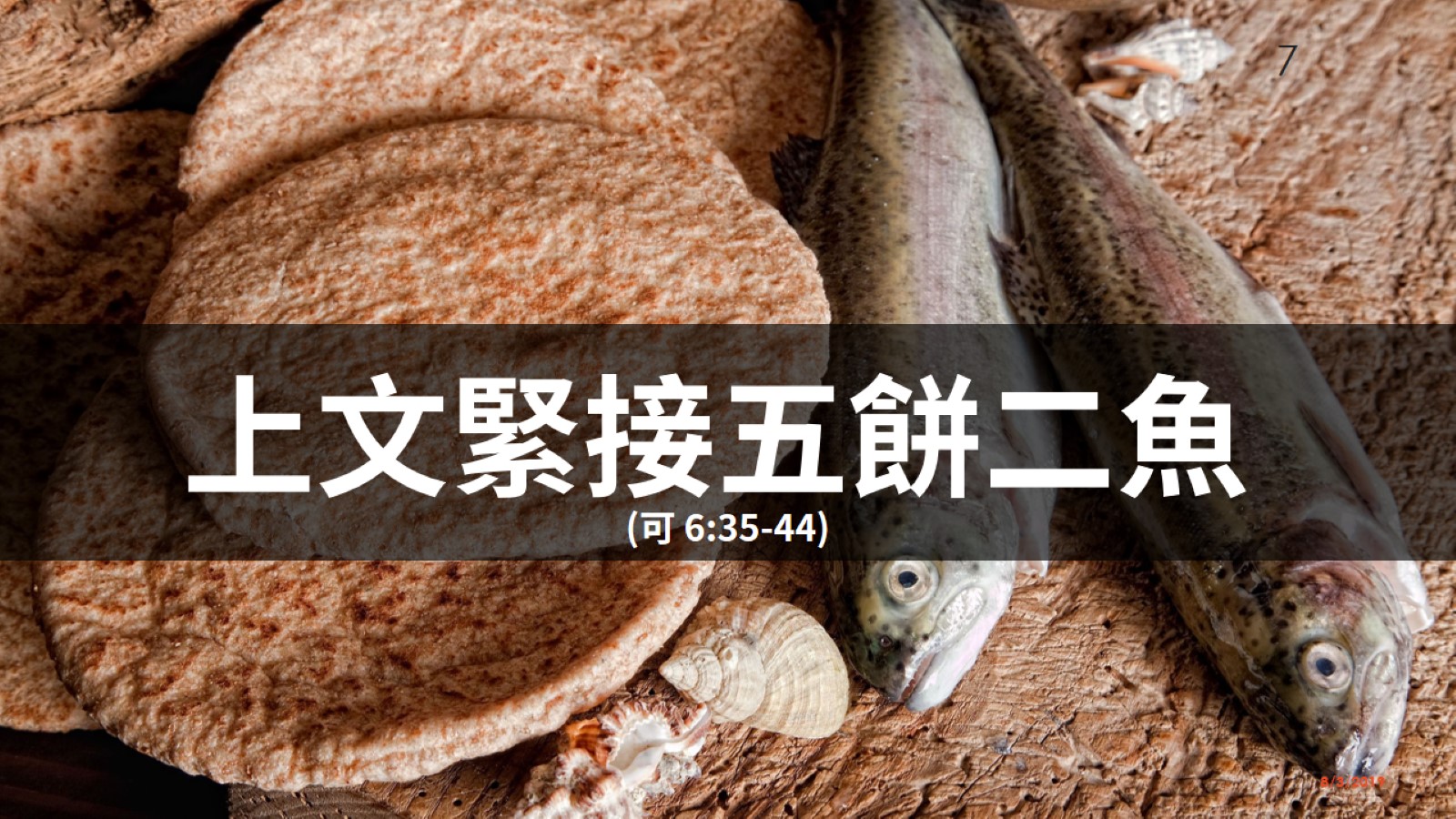 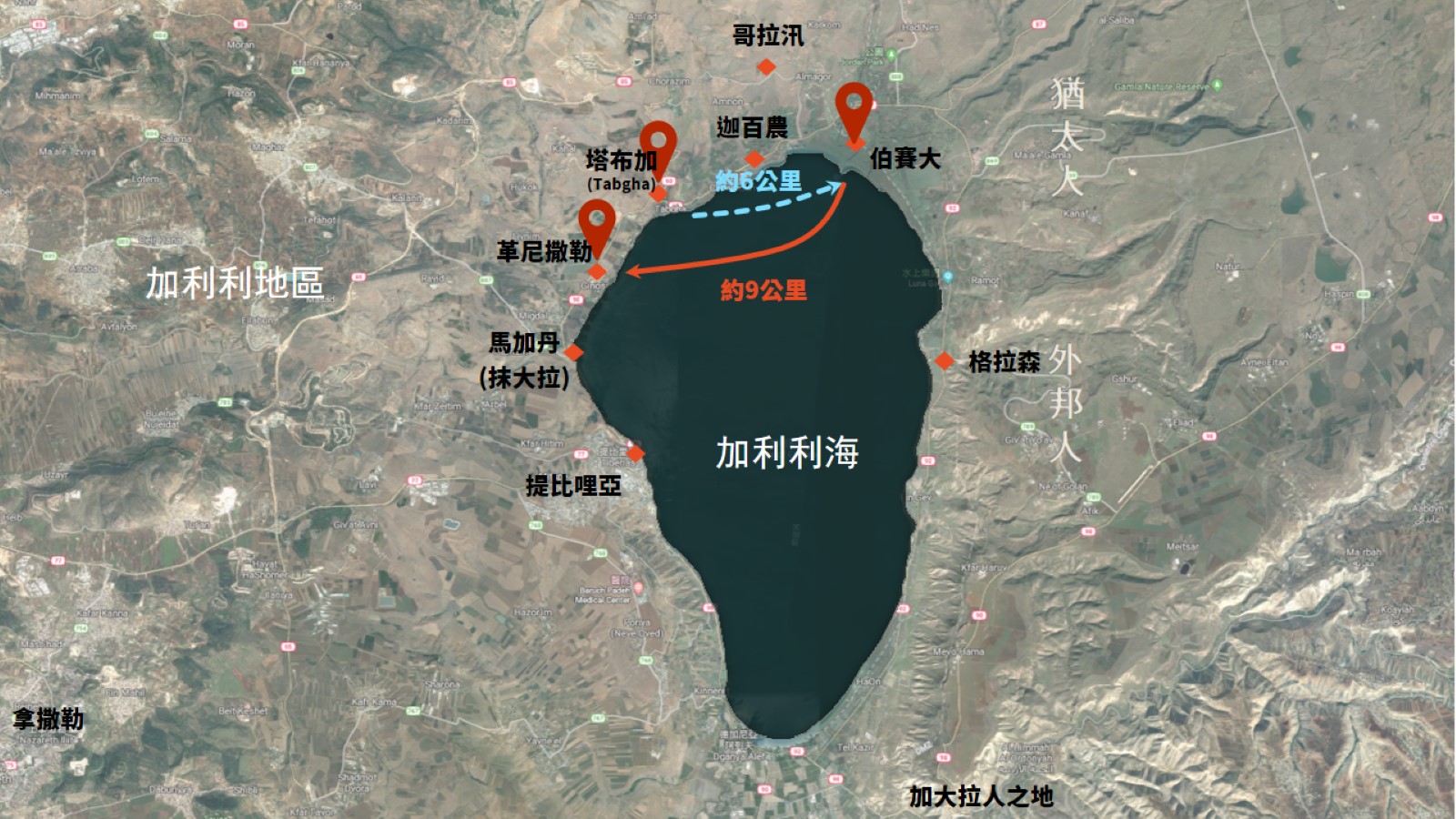 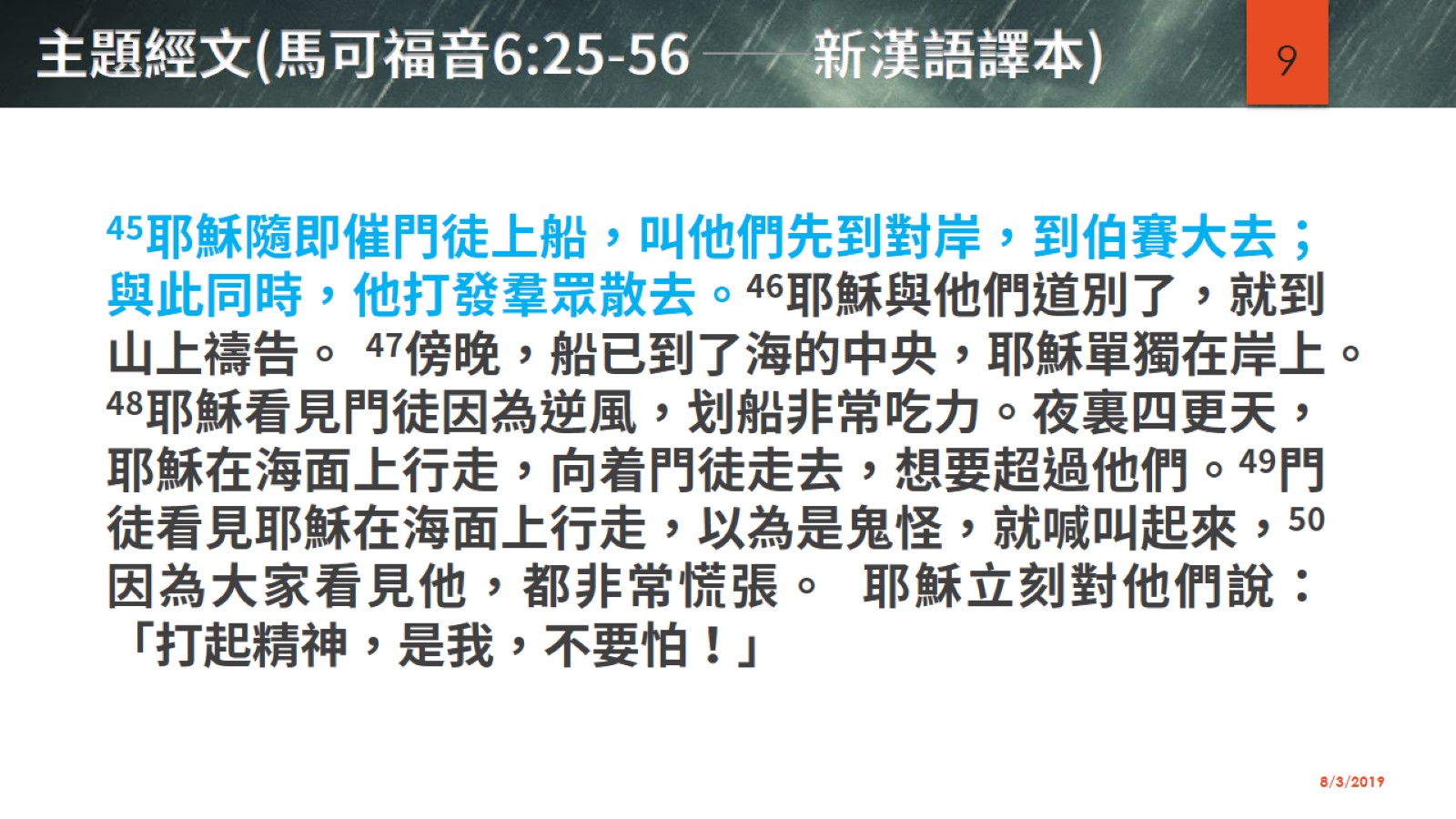 主題經文(馬可福音6:25-56 ──新漢語譯本)
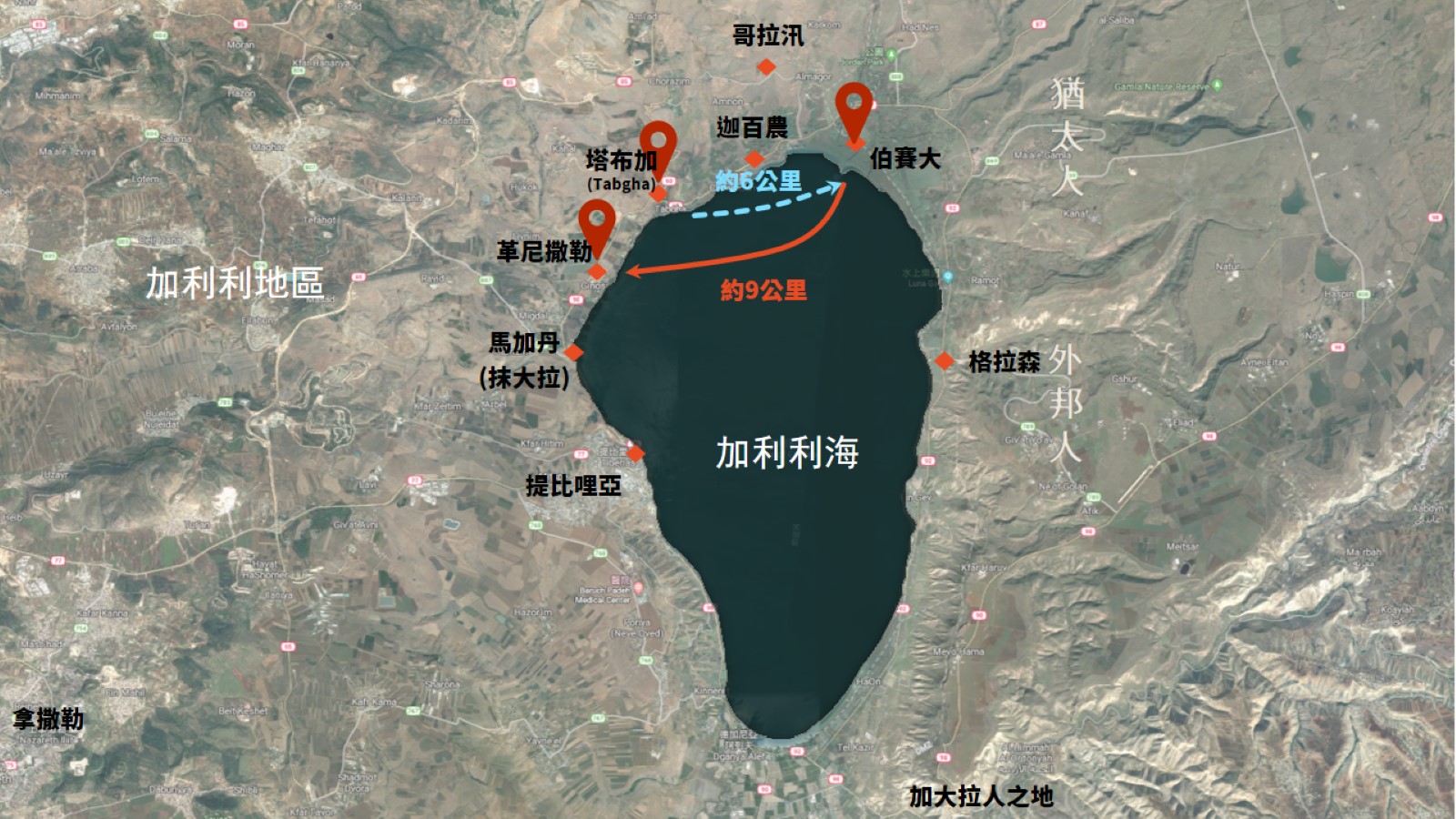 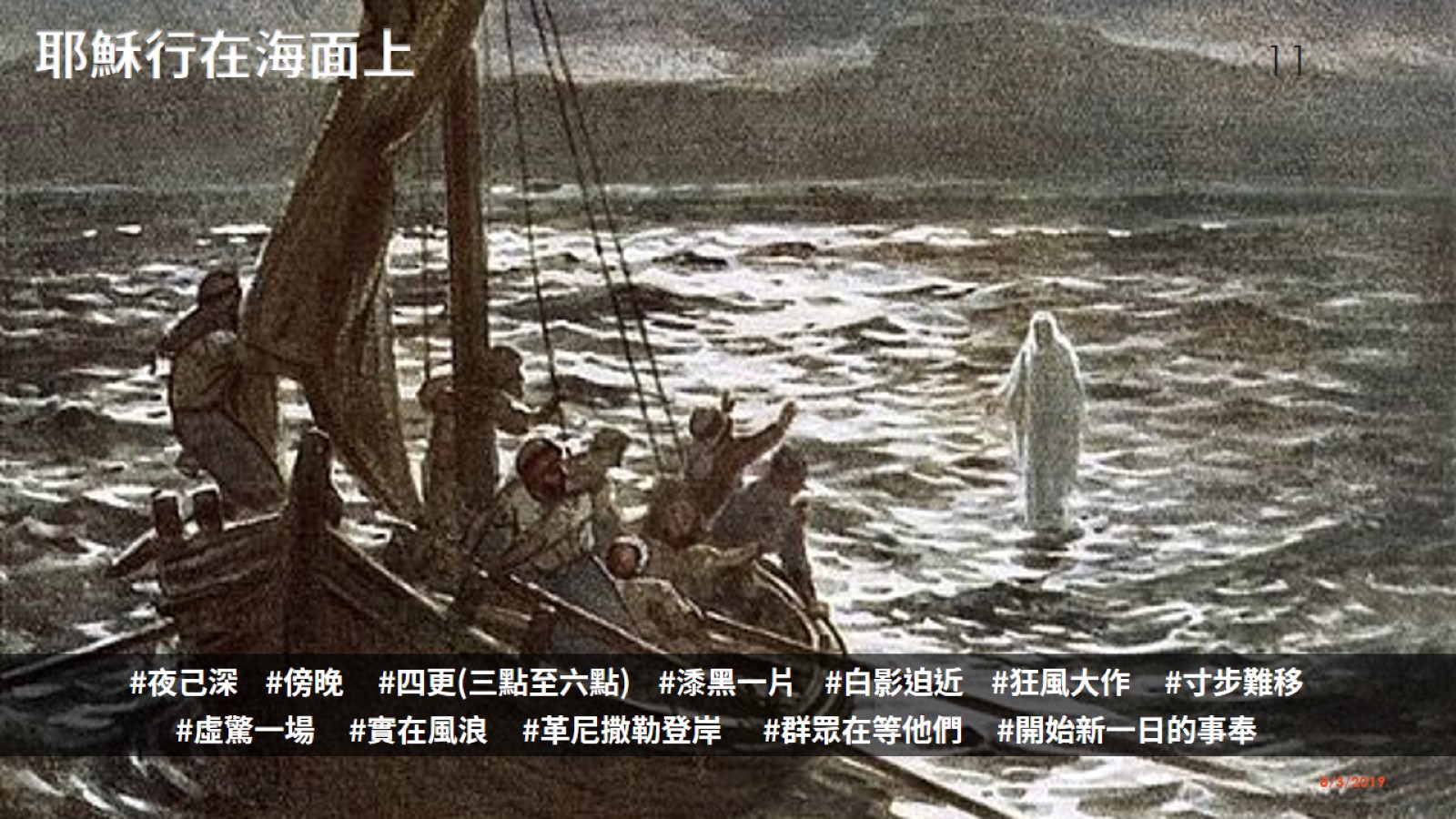 耶穌行在海面上
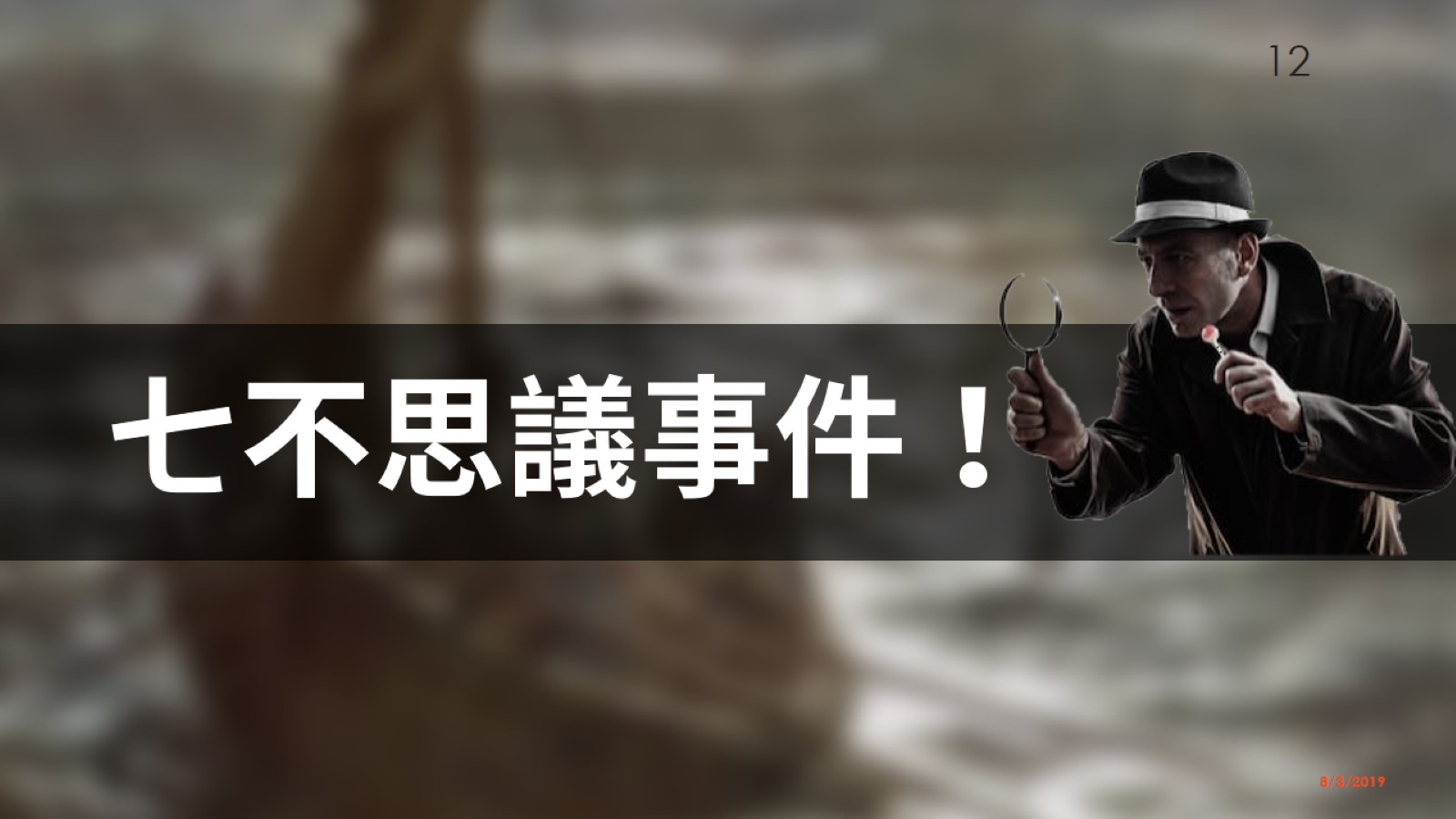 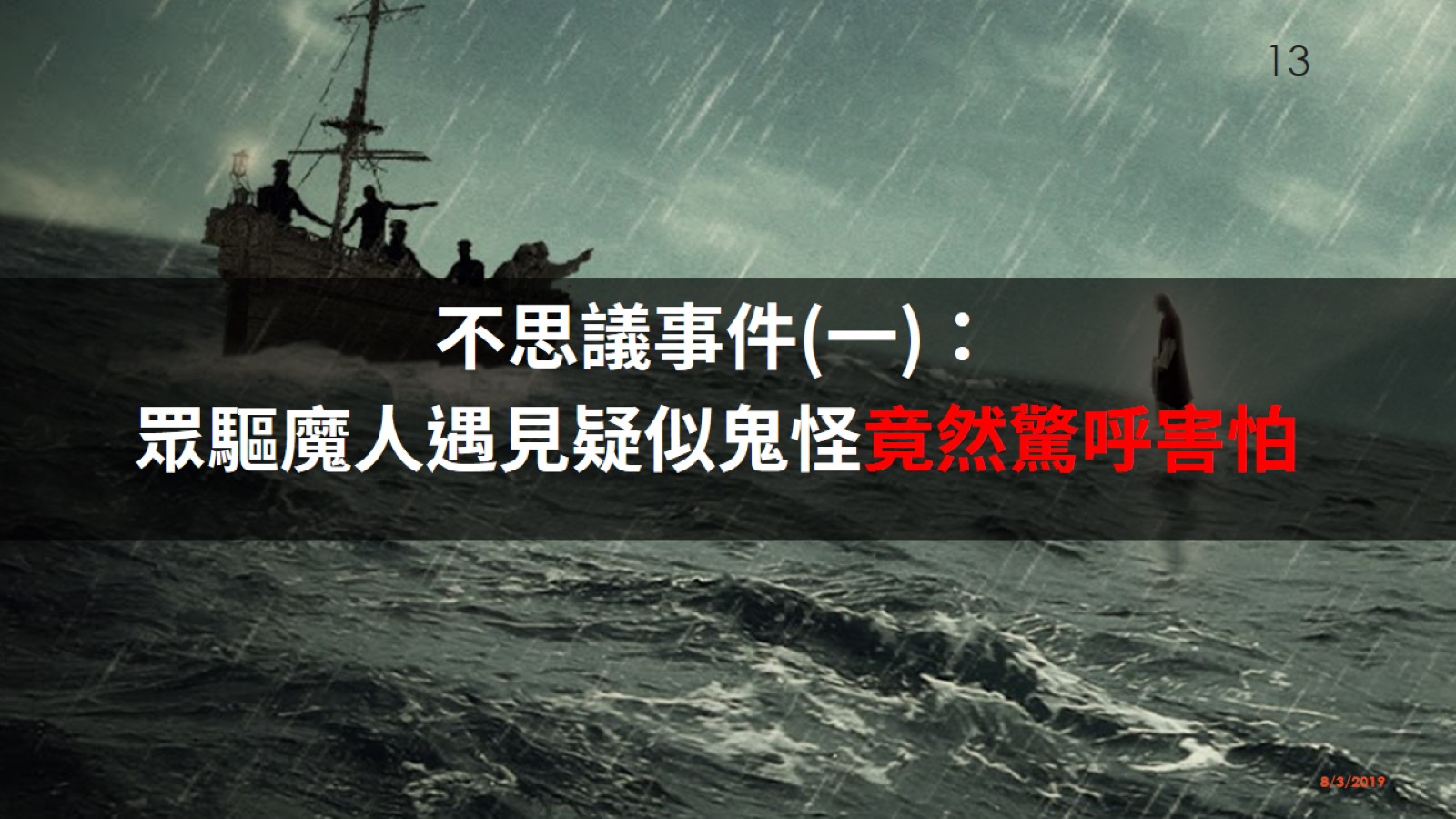 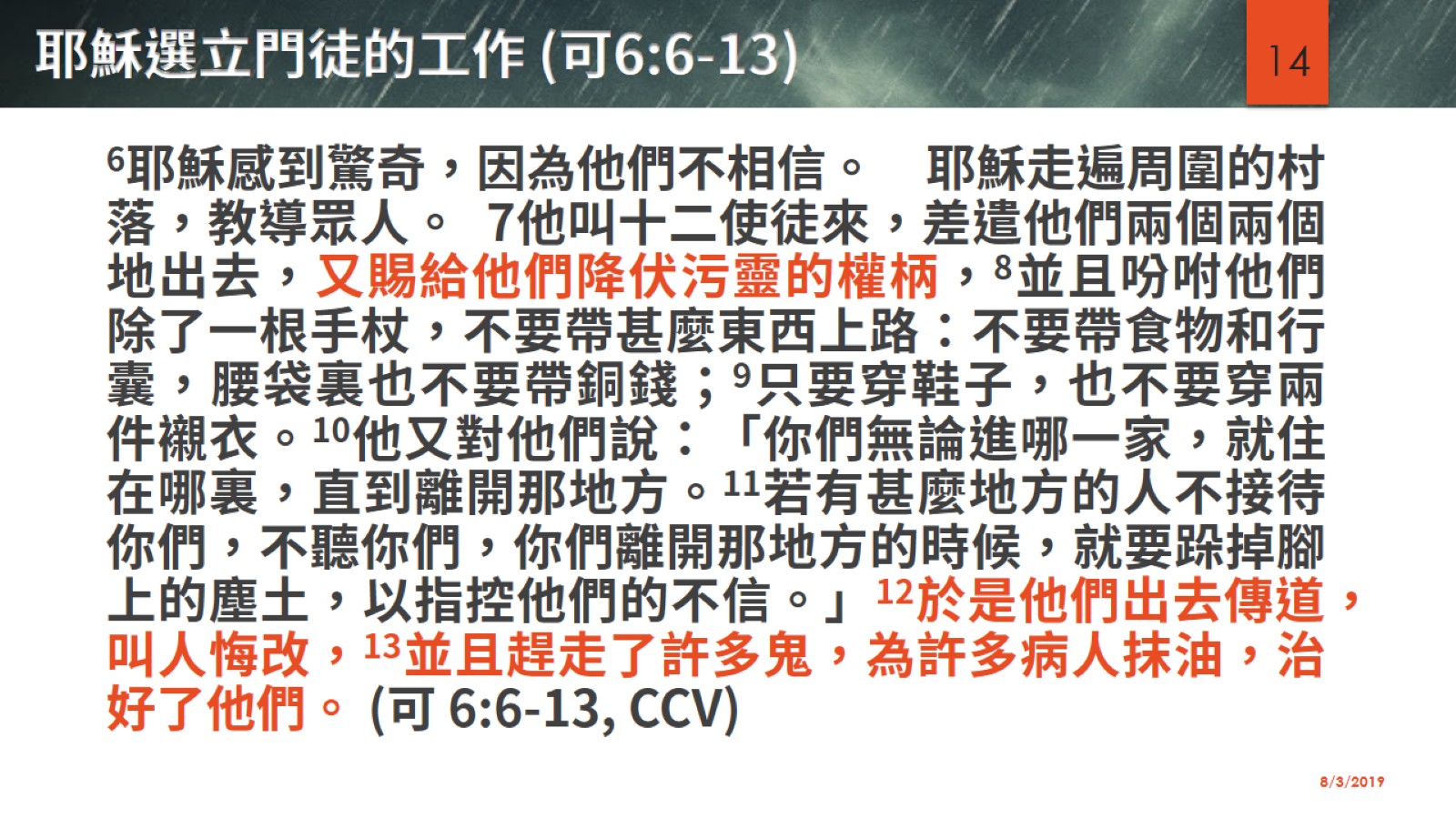 耶穌選立門徒的工作 (可6:6-13)
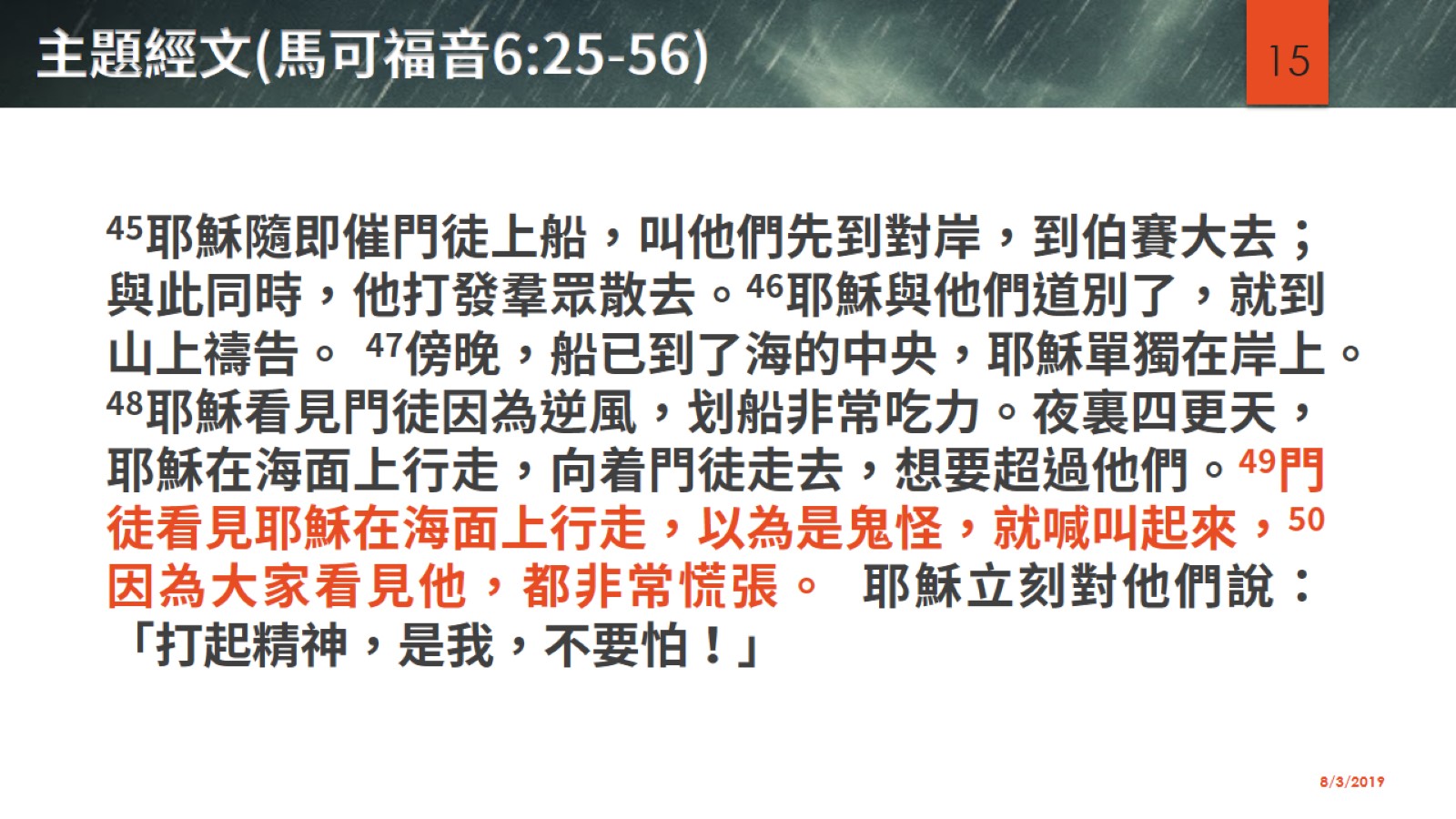 主題經文(馬可福音6:25-56)
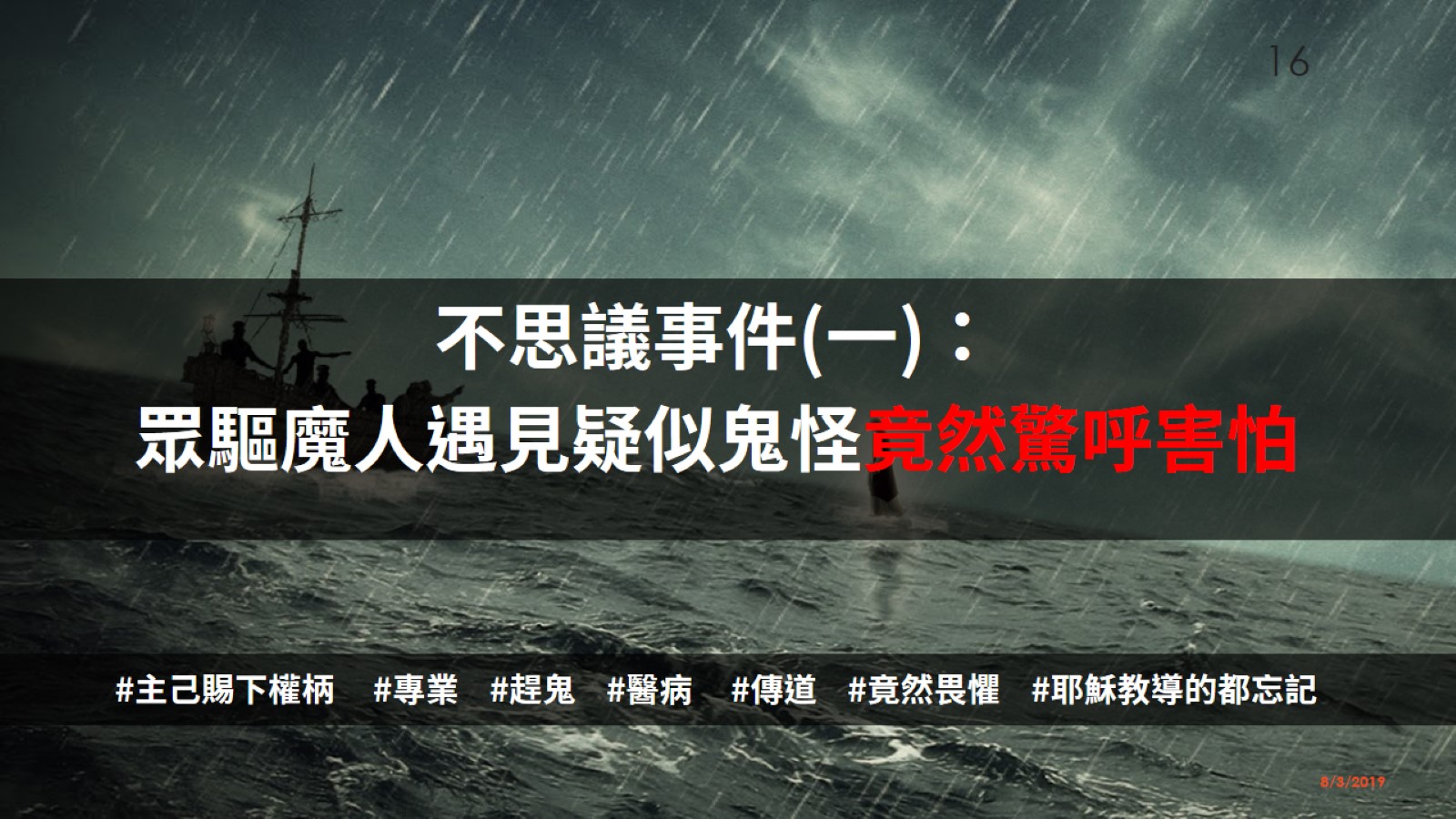 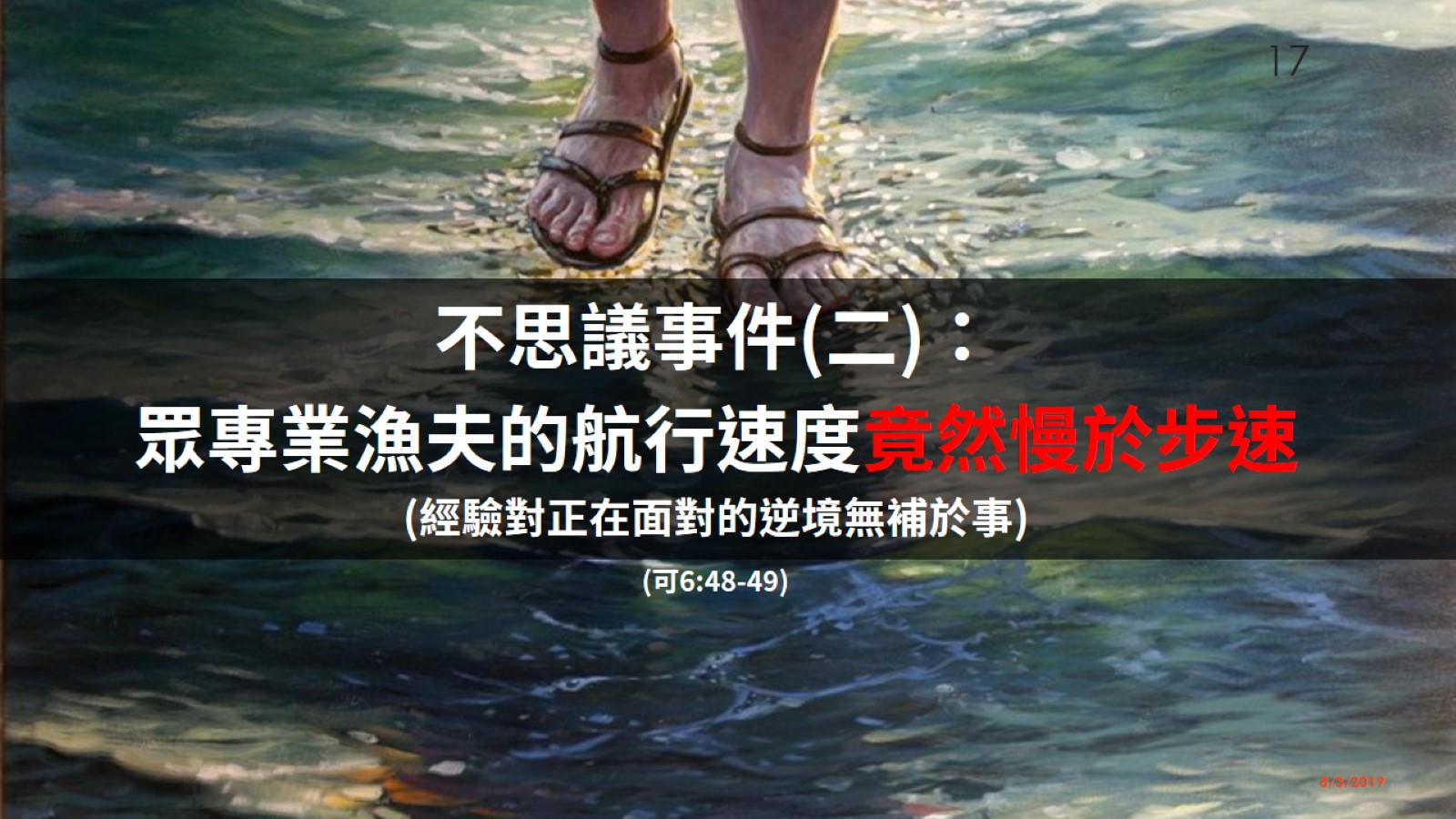 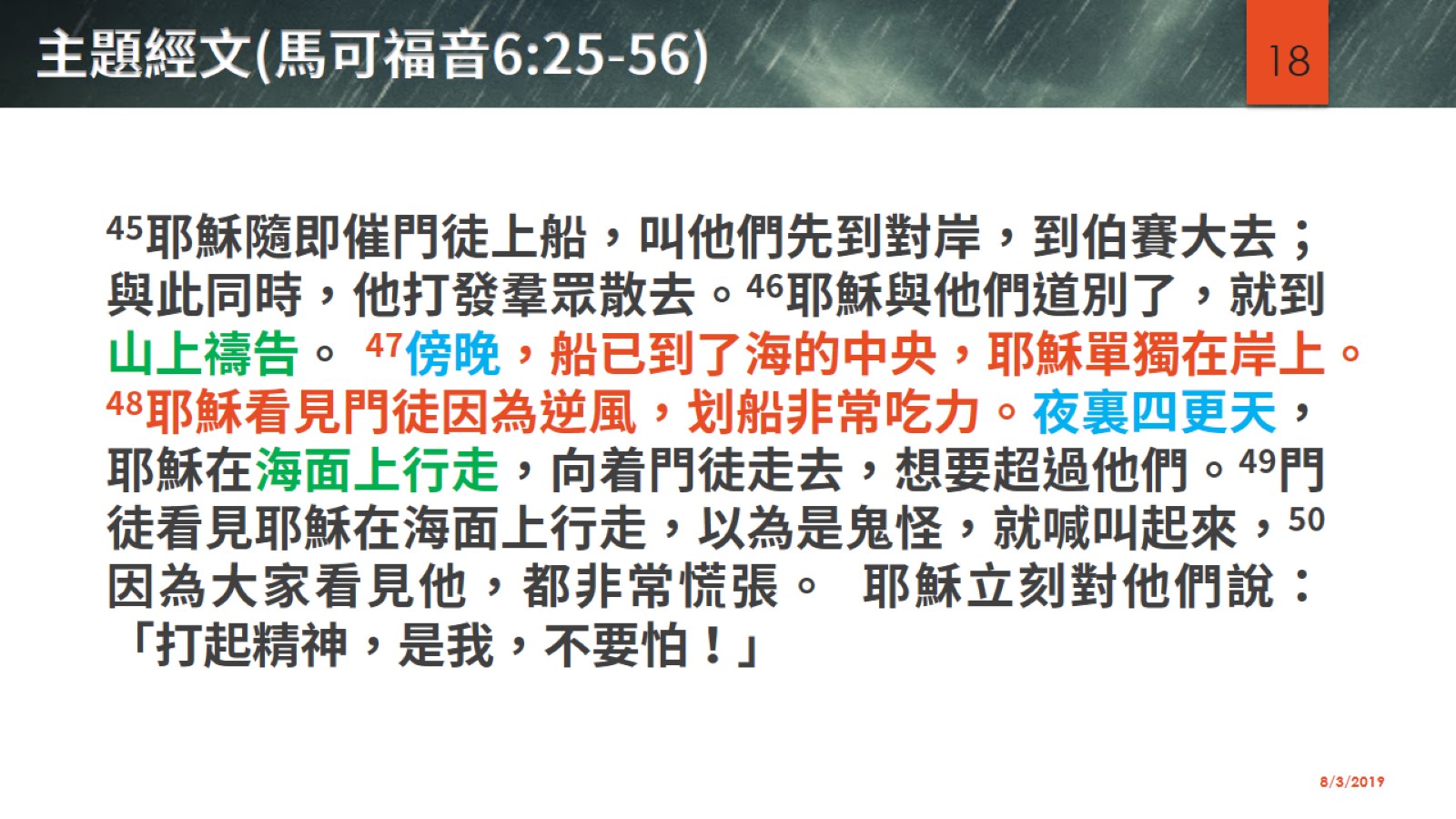 主題經文(馬可福音6:25-56)
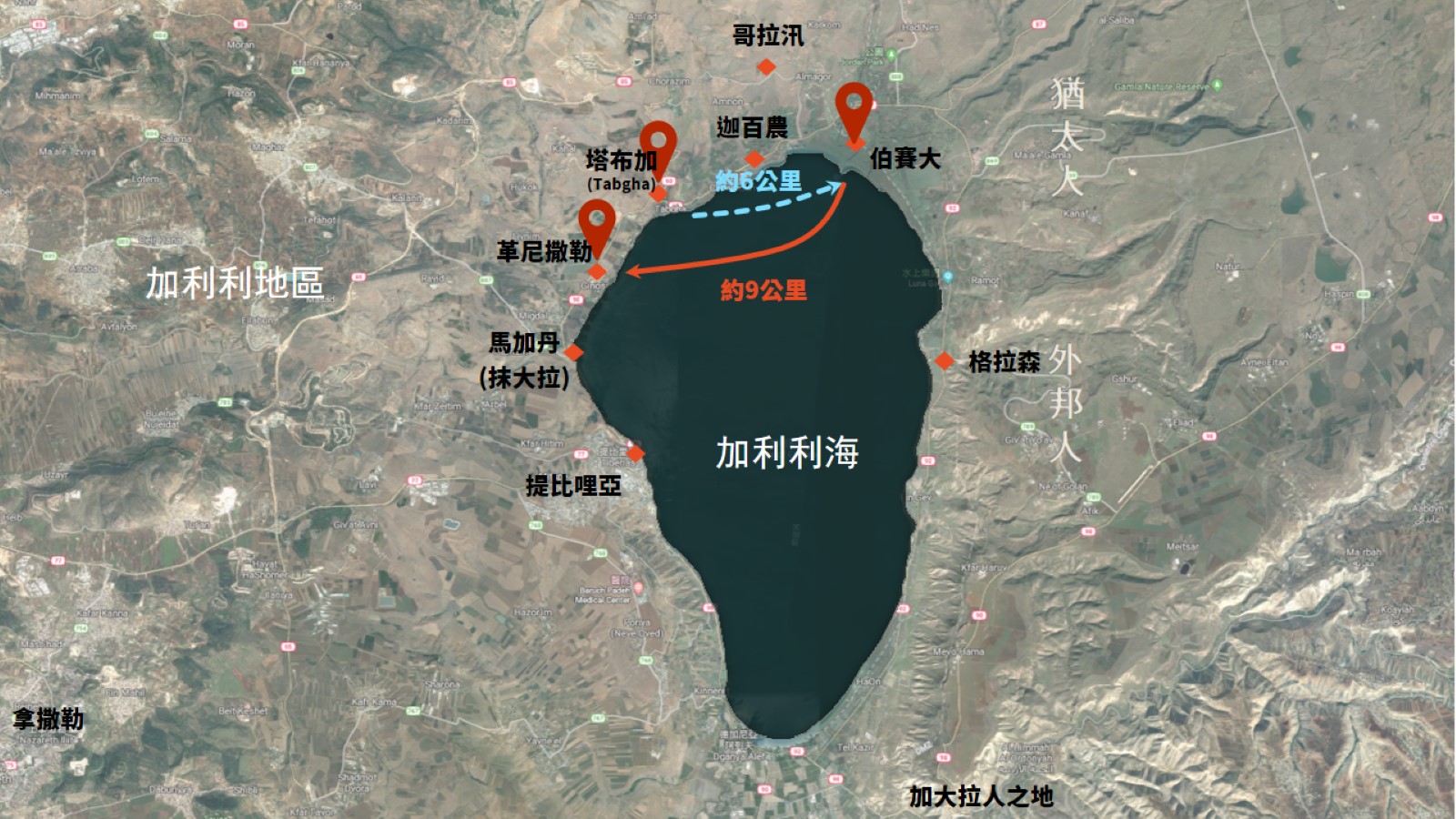 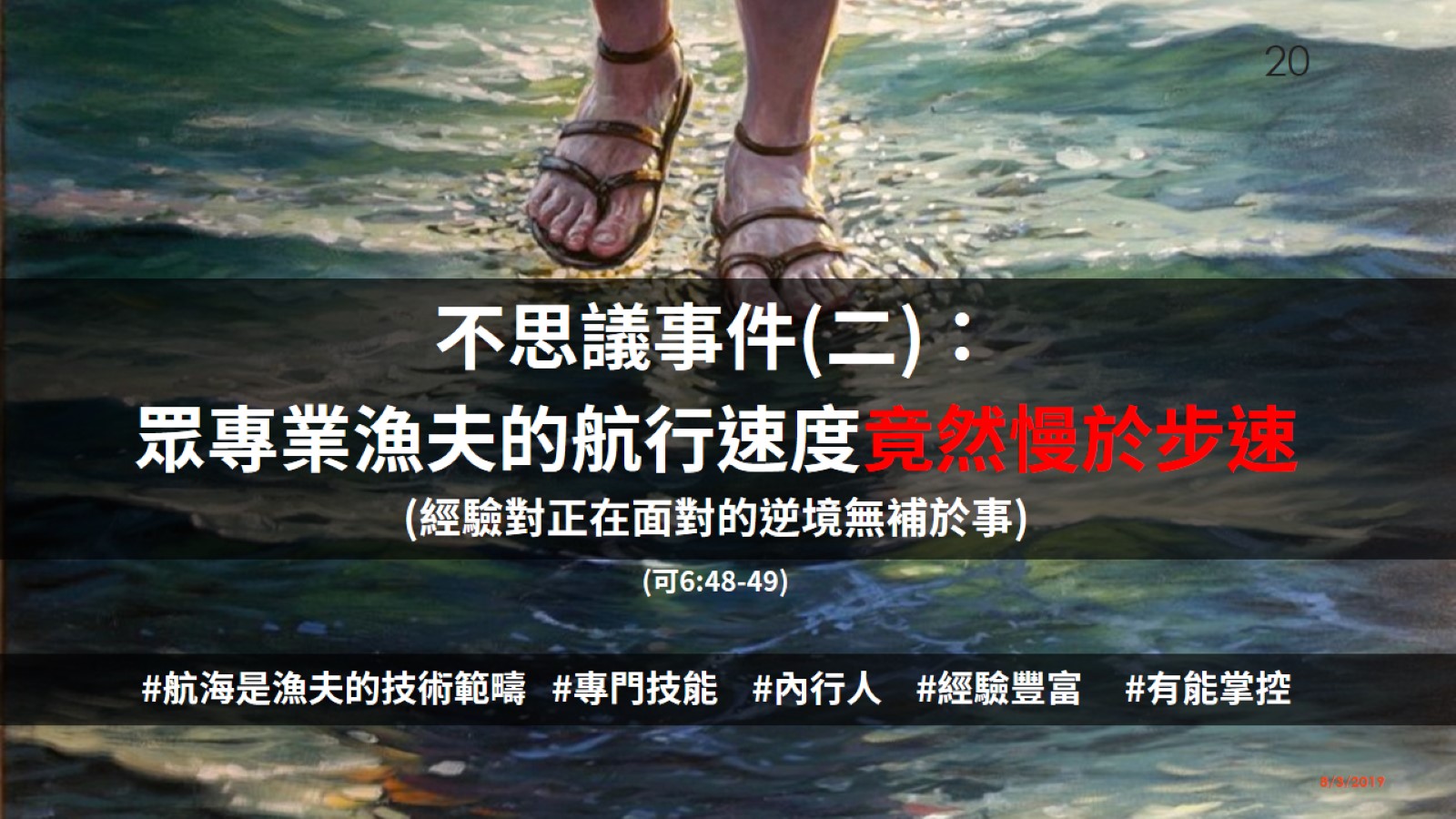 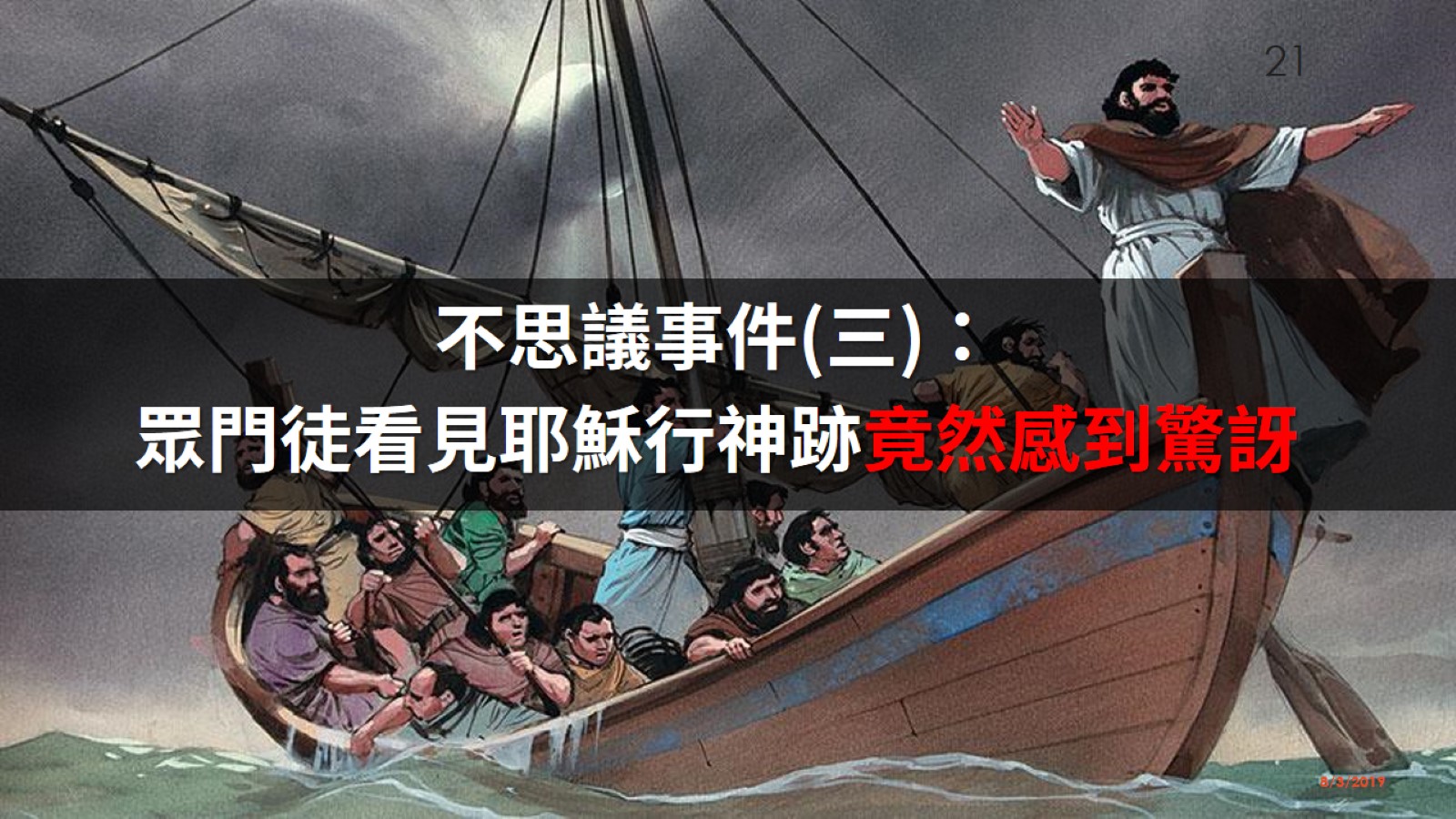 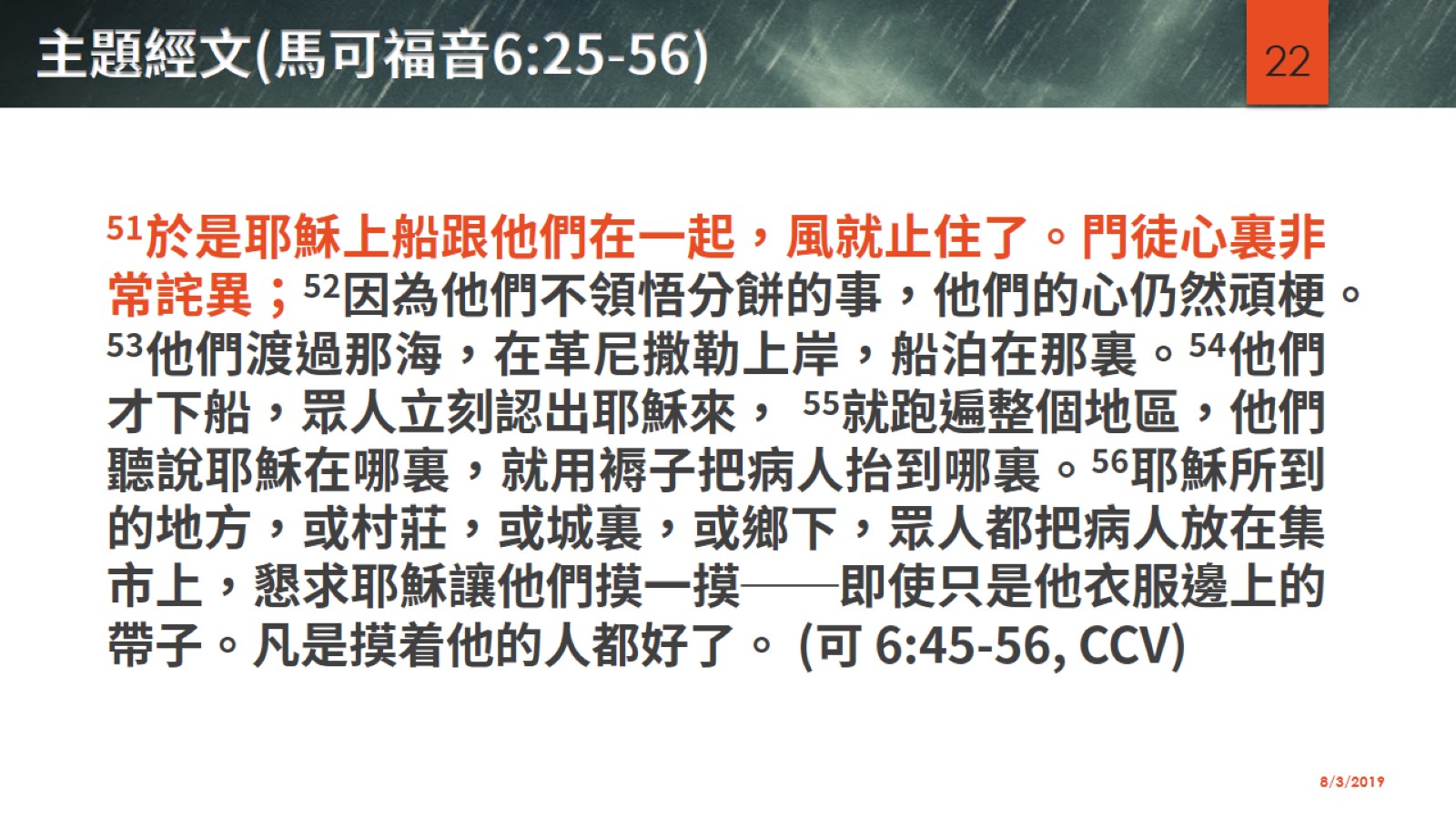 主題經文(馬可福音6:25-56)
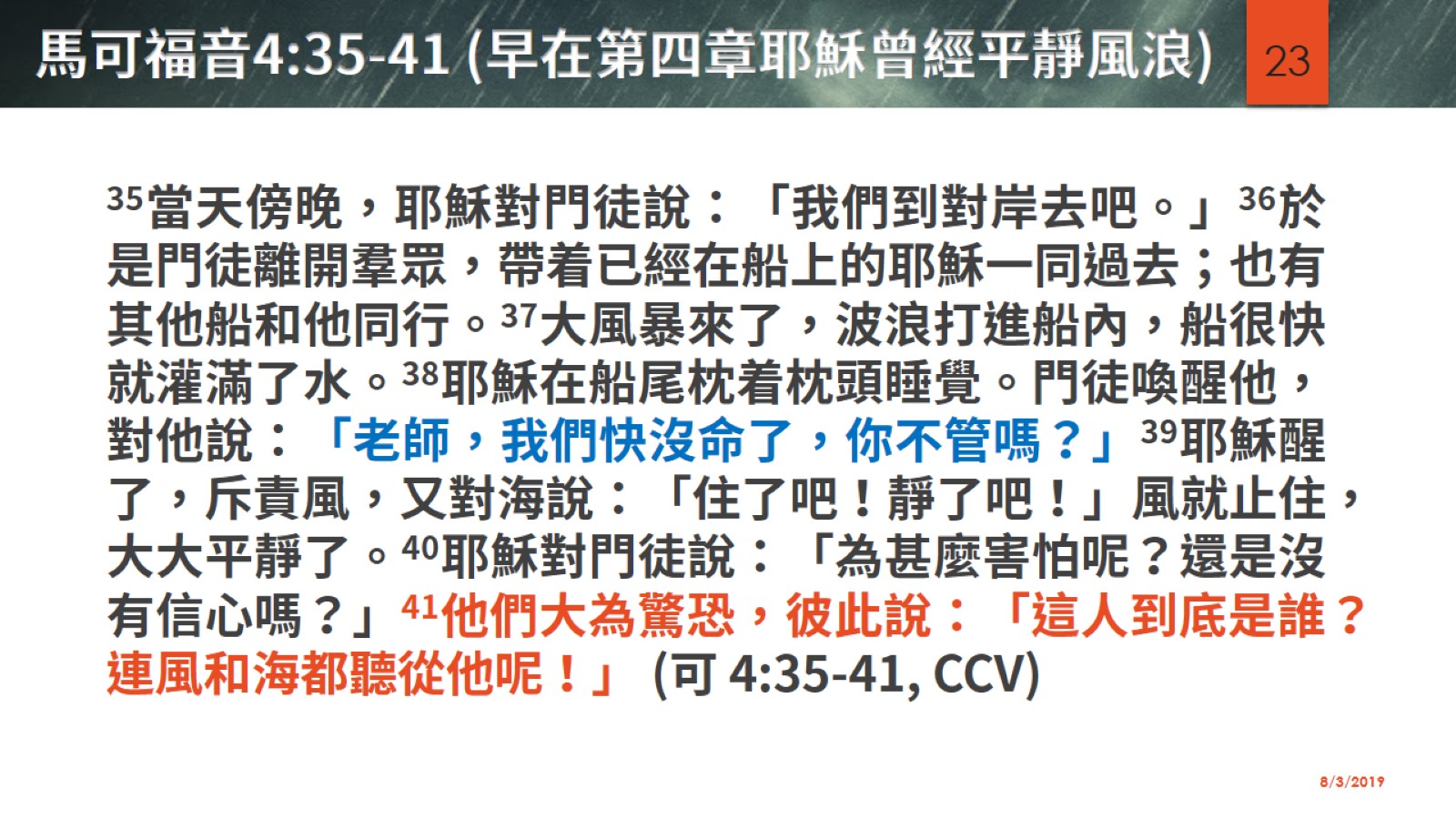 馬可福音4:35-41 (早在第四章耶穌曾經平靜風浪)
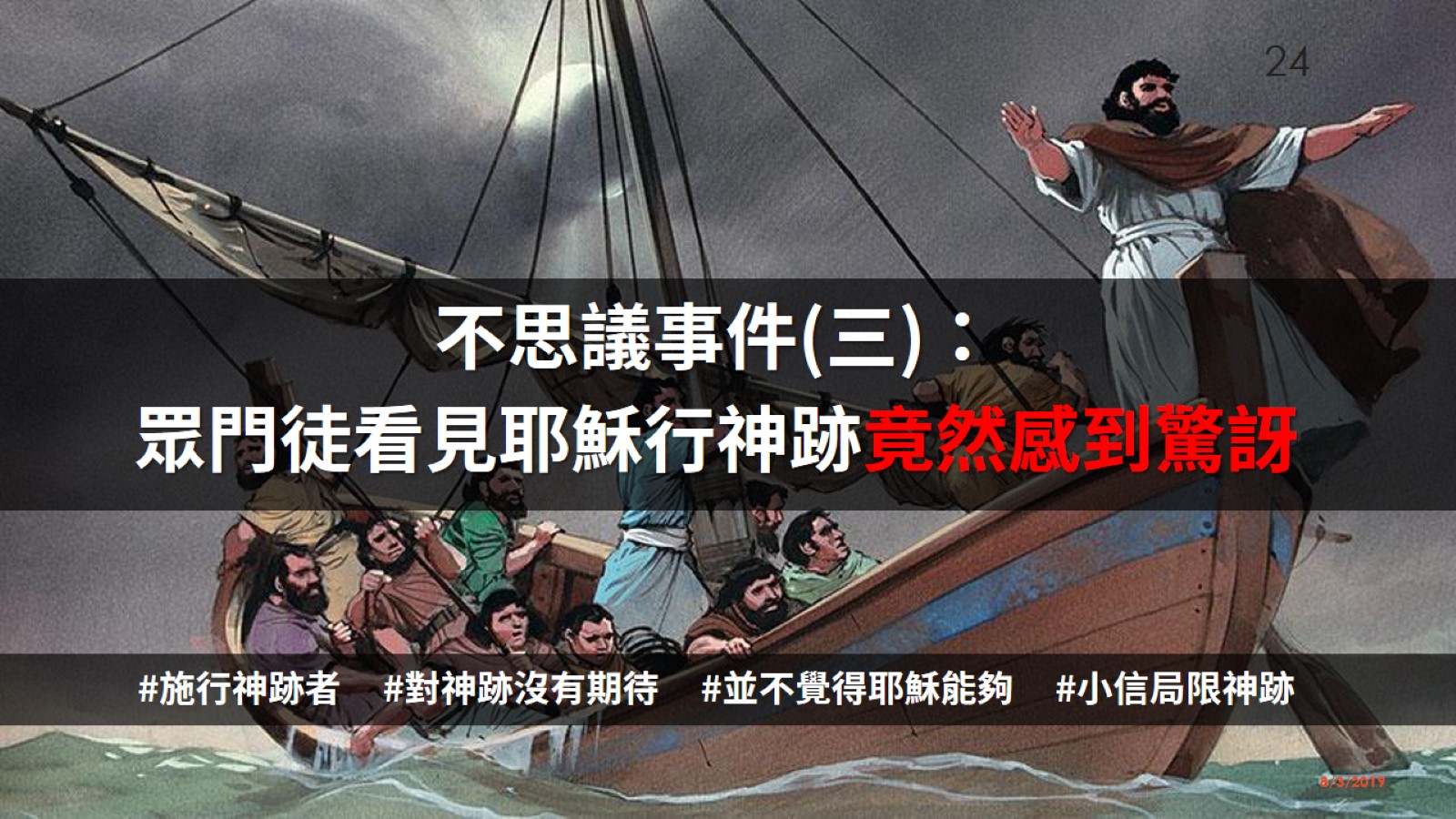 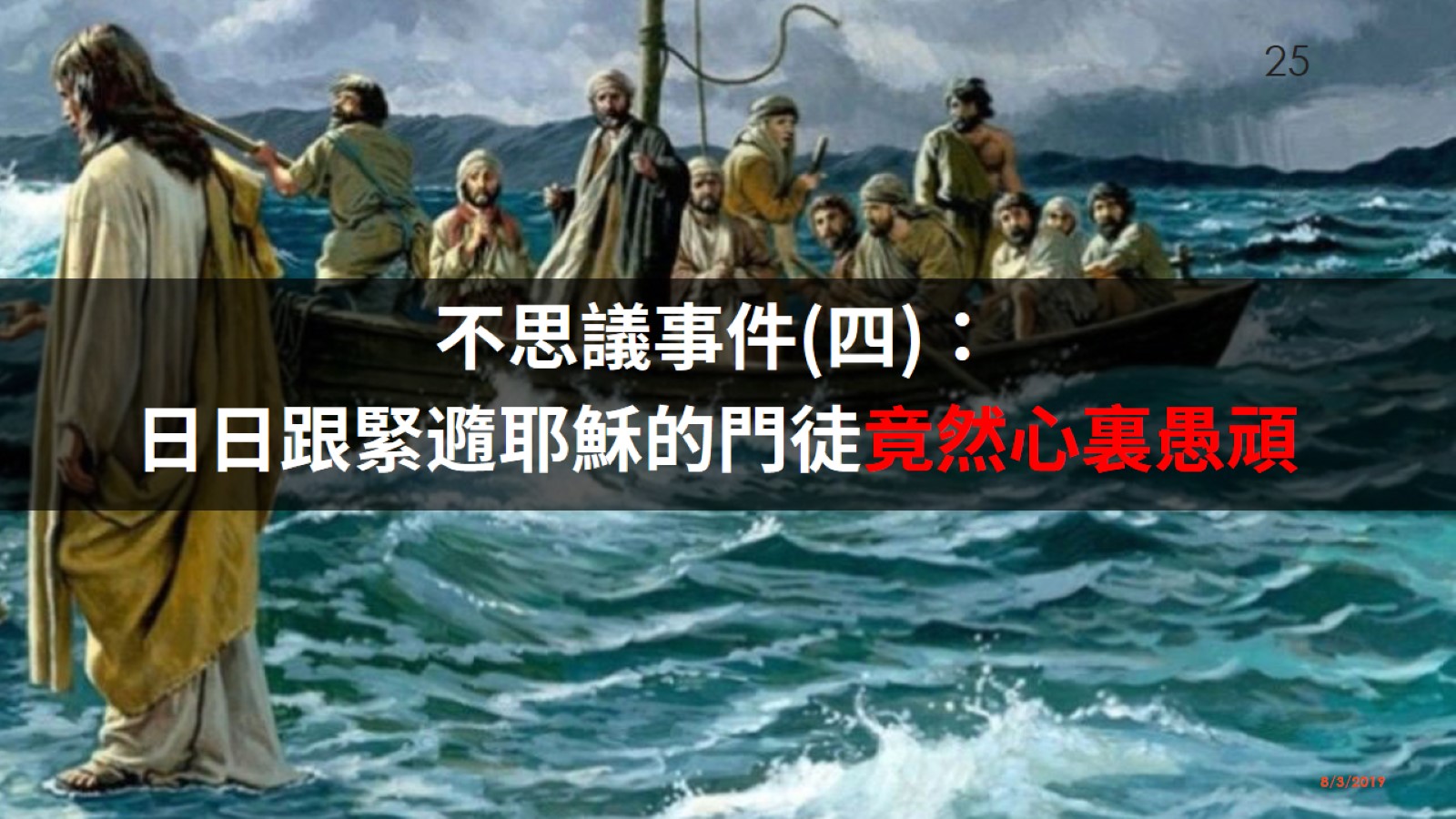 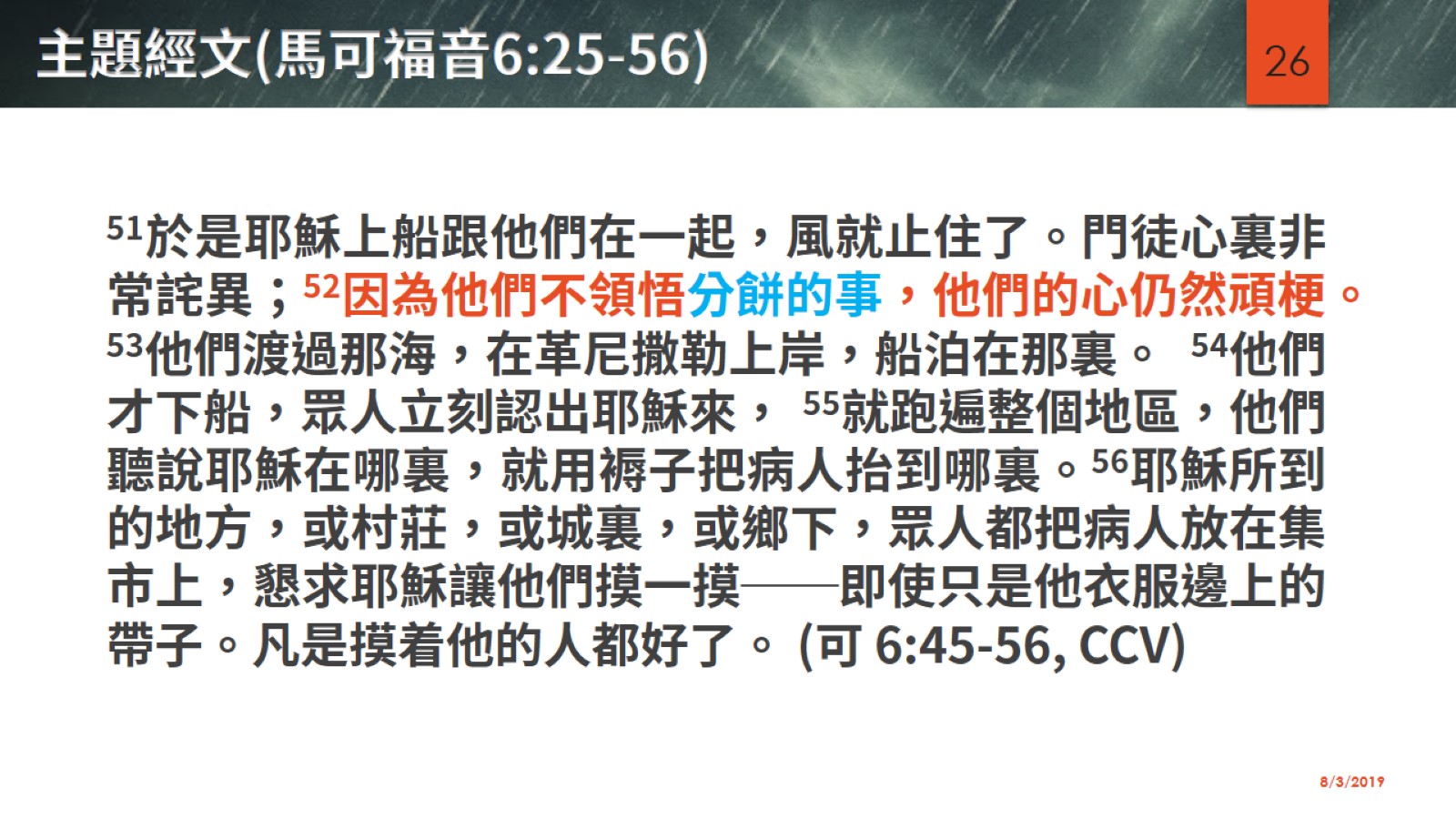 主題經文(馬可福音6:25-56)
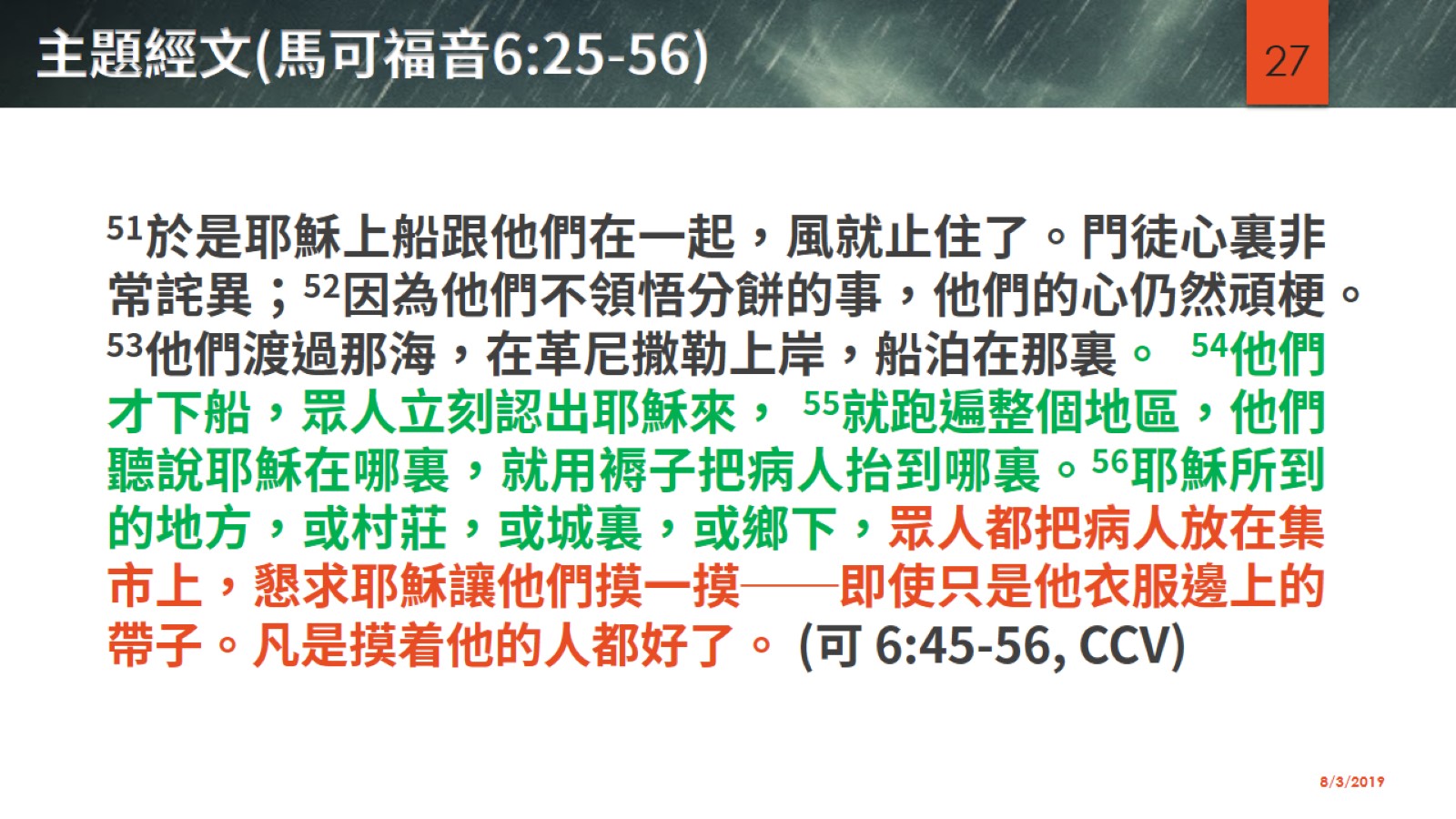 主題經文(馬可福音6:25-56)
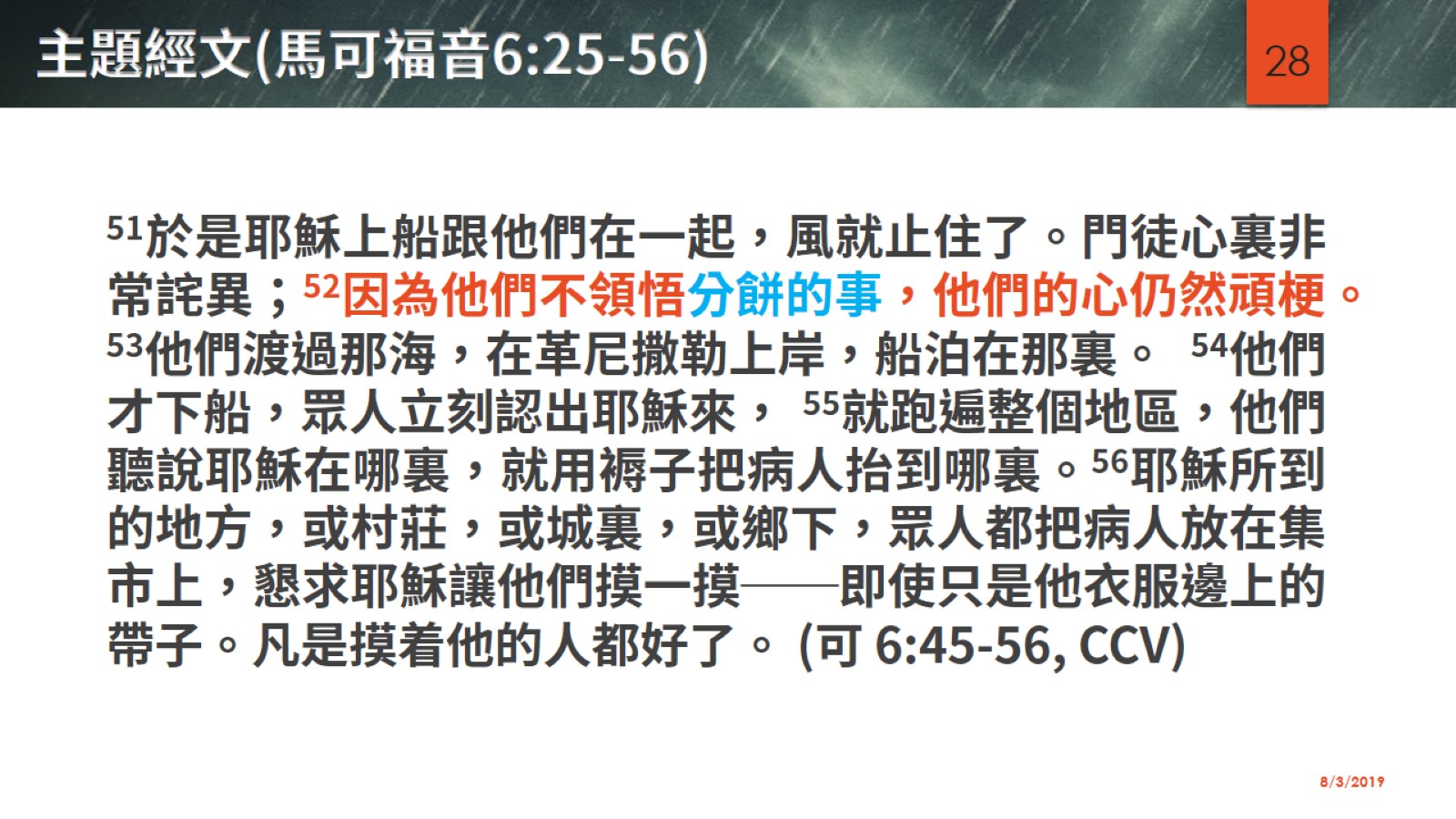 主題經文(馬可福音6:25-56)
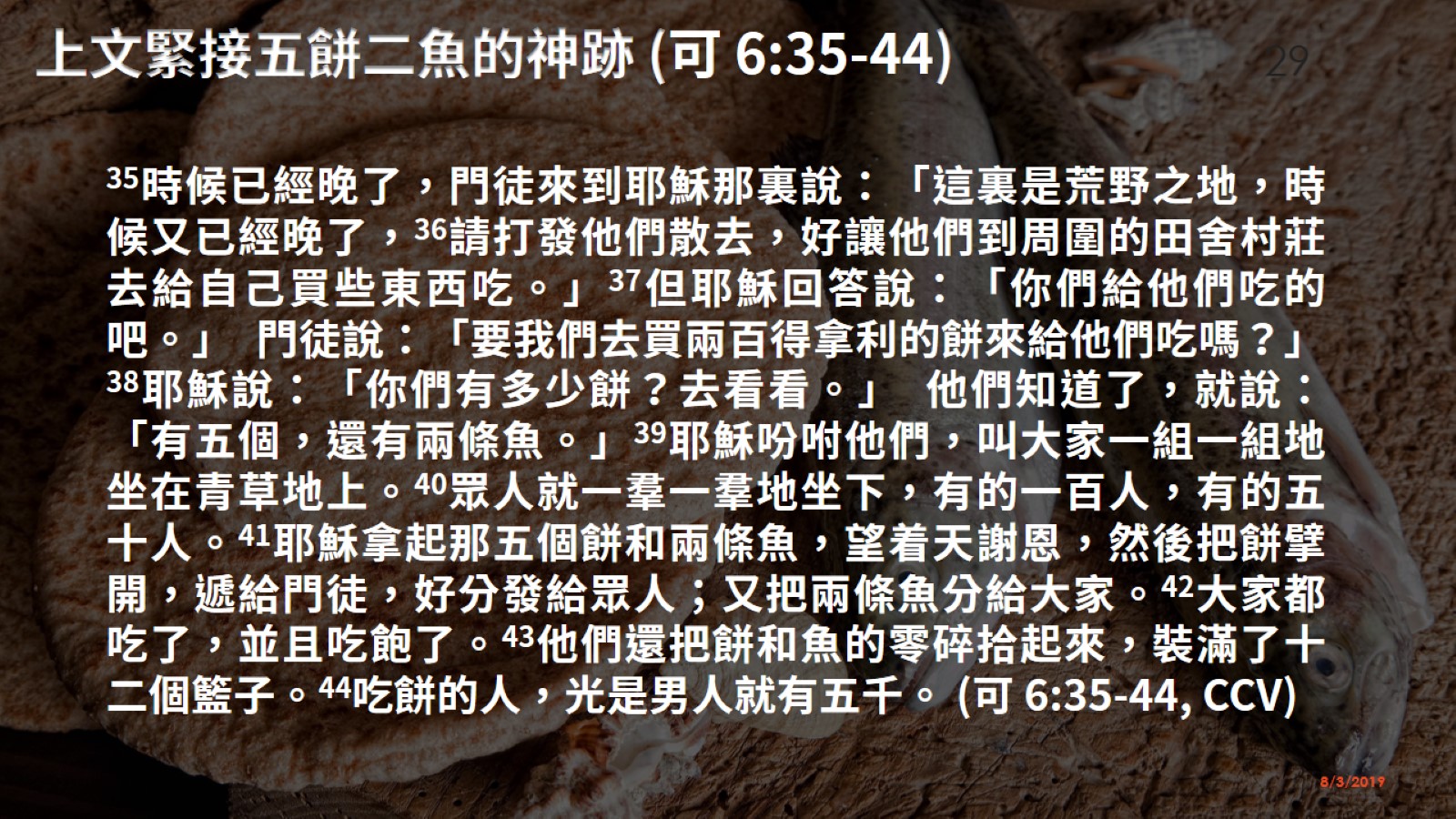 上文緊接五餅二魚的神跡 (可 6:35-44)
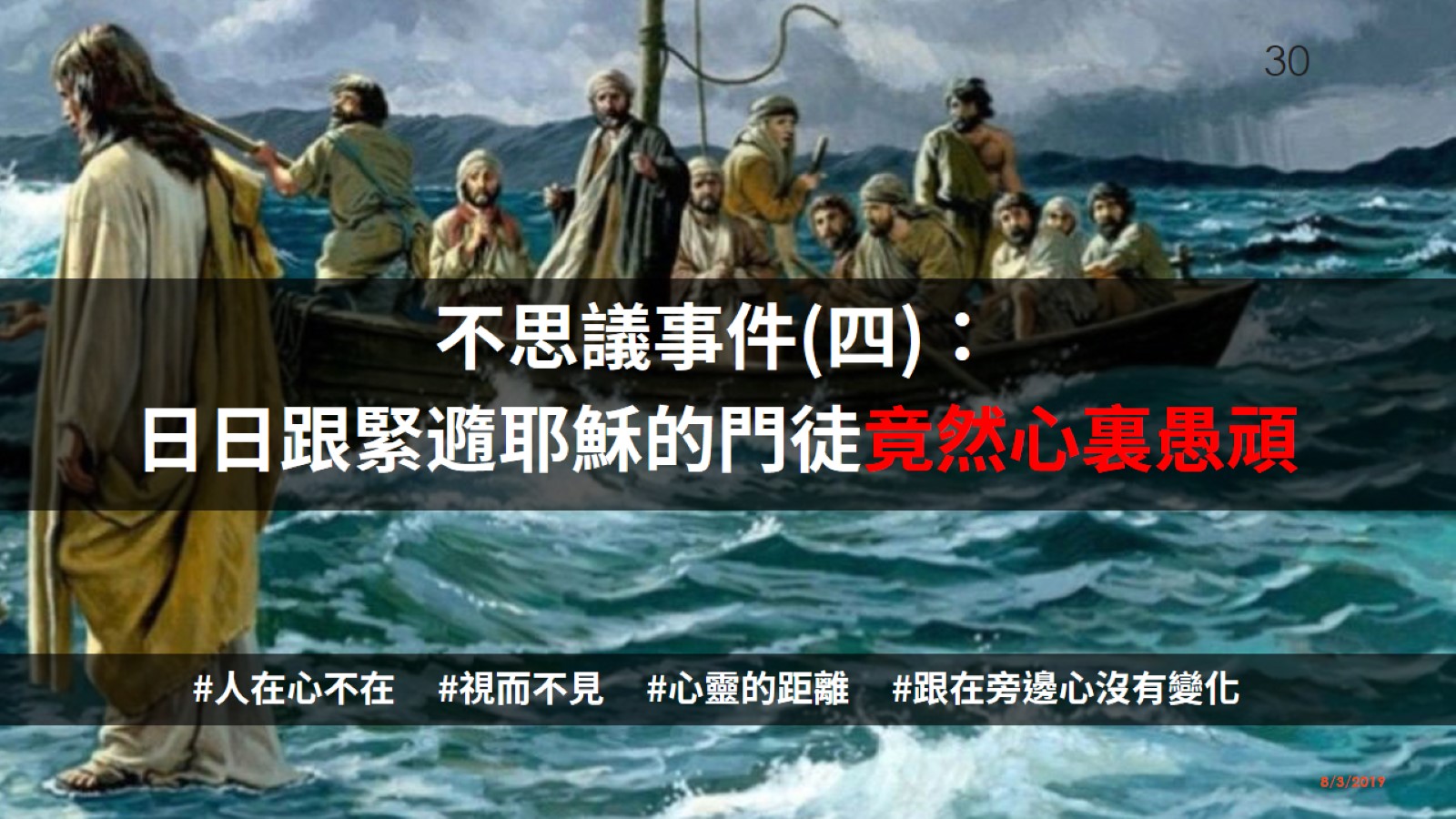 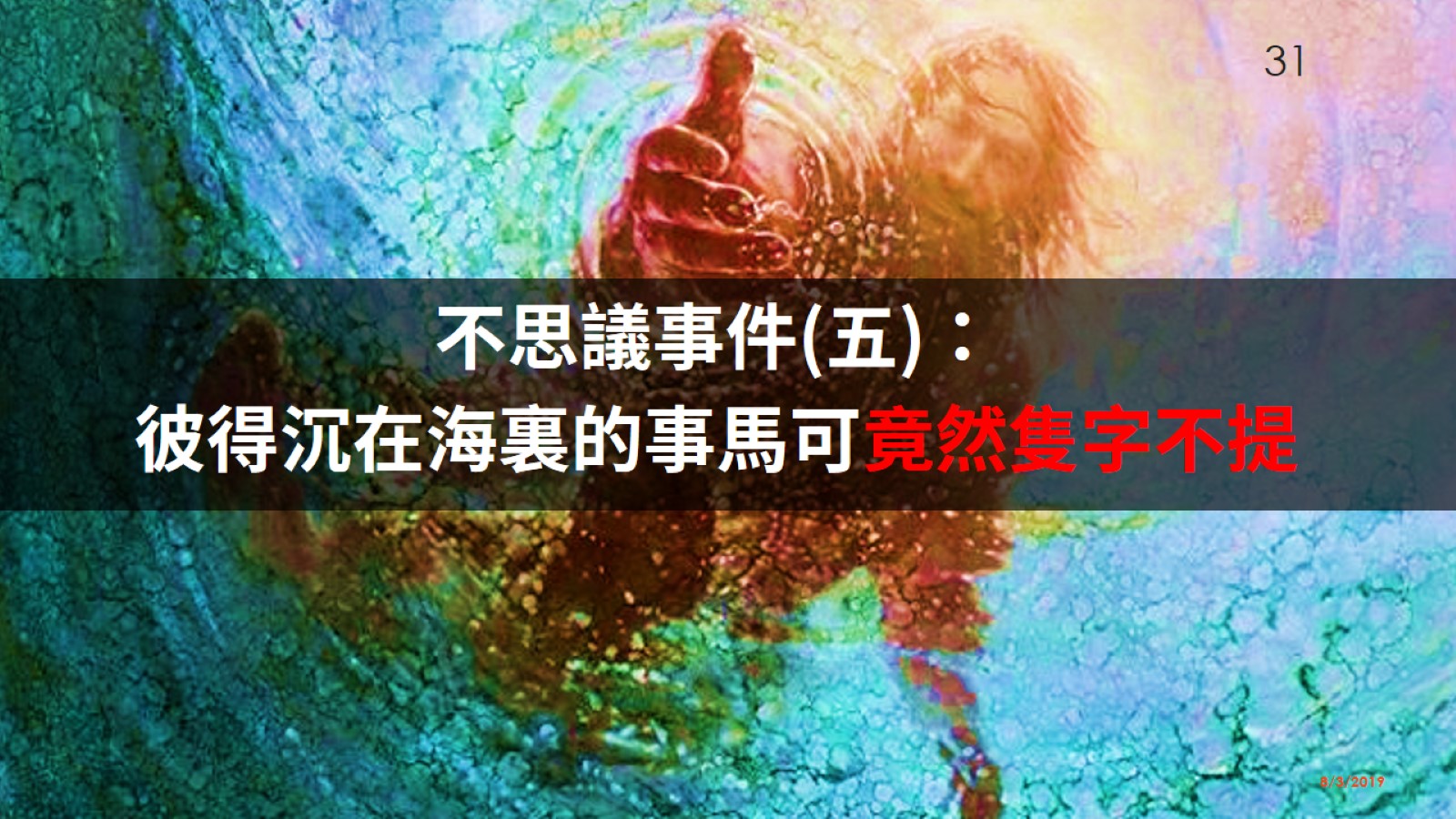 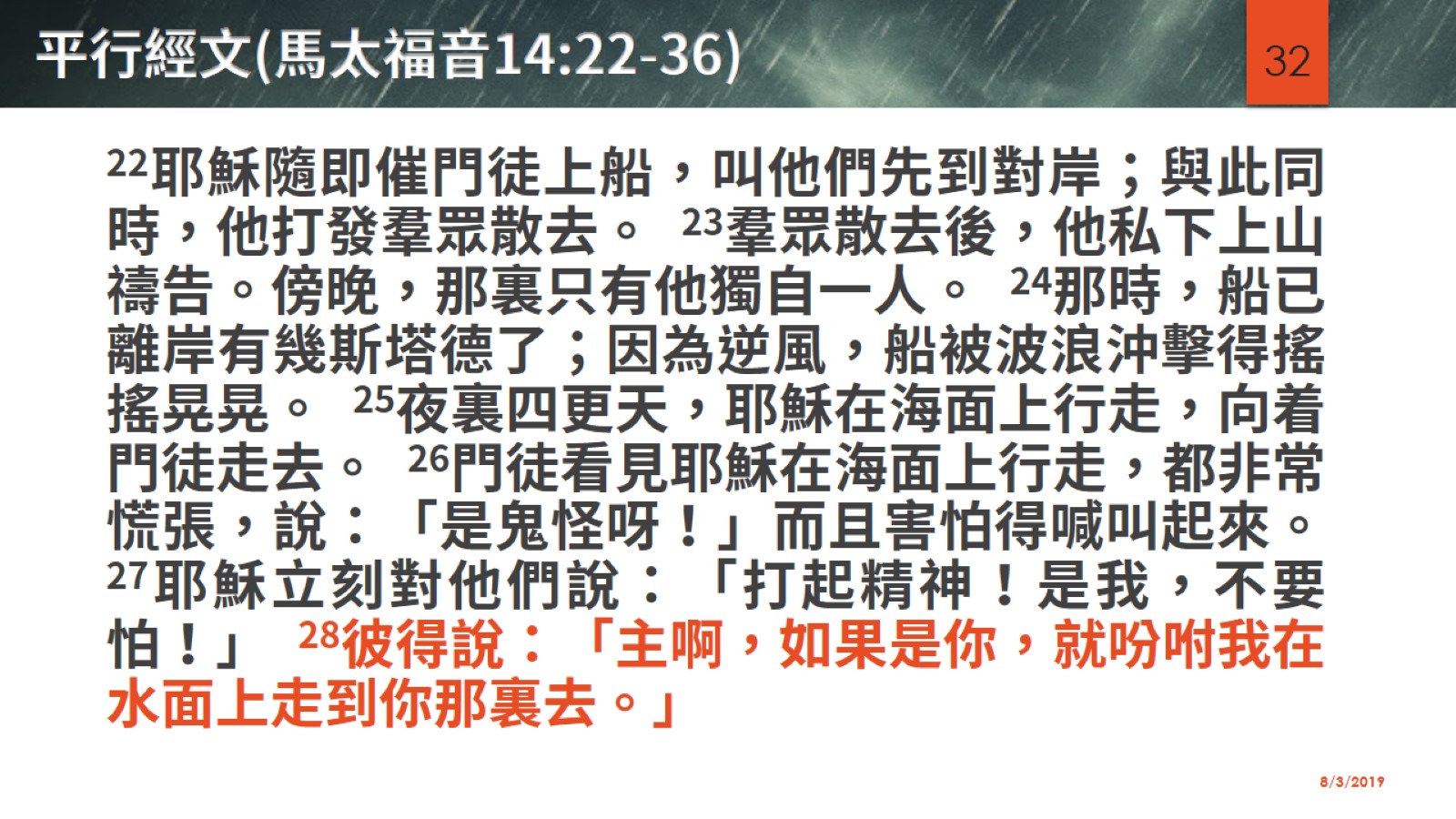 平行經文(馬太福音14:22-36)
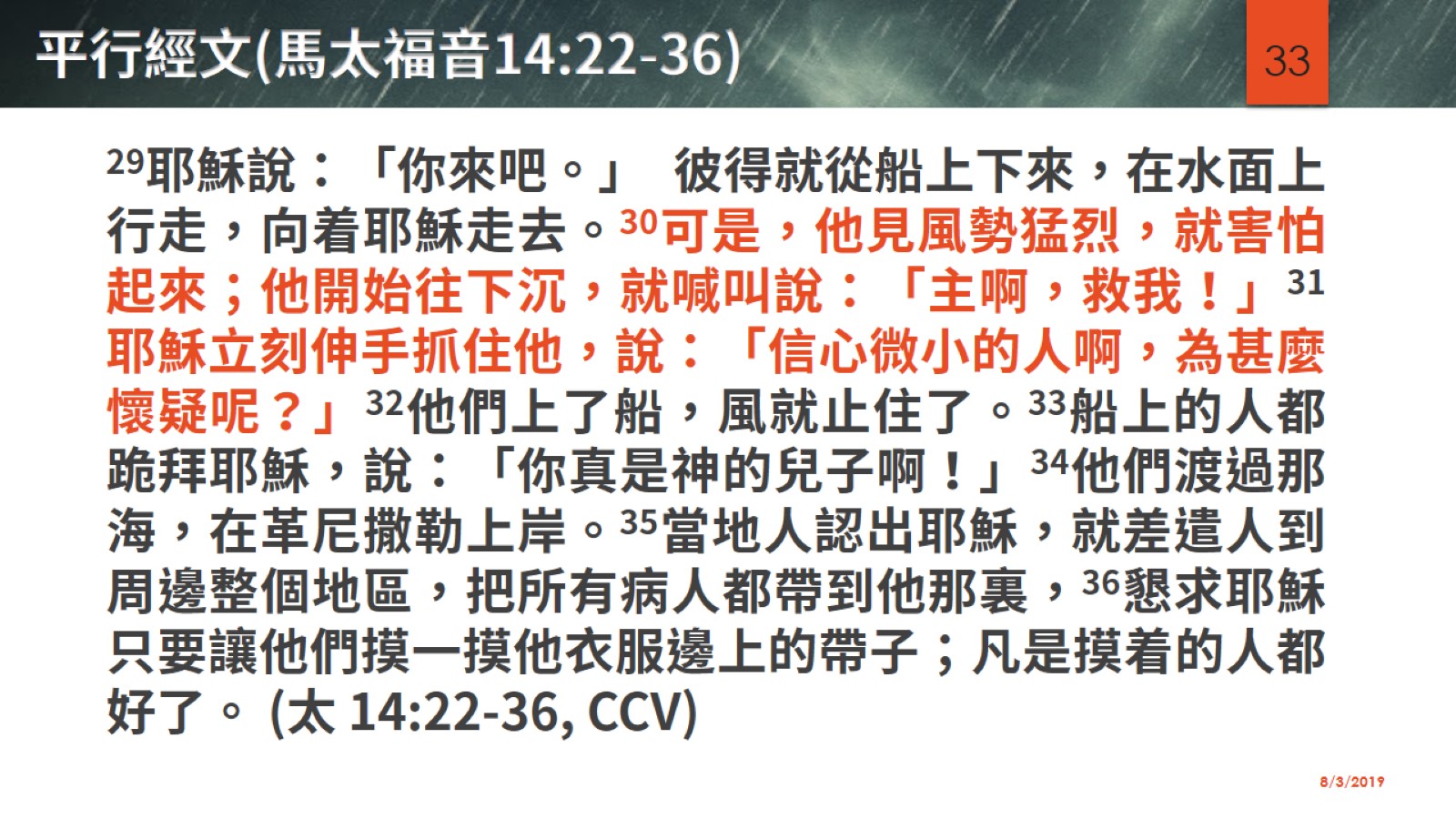 平行經文(馬太福音14:22-36)
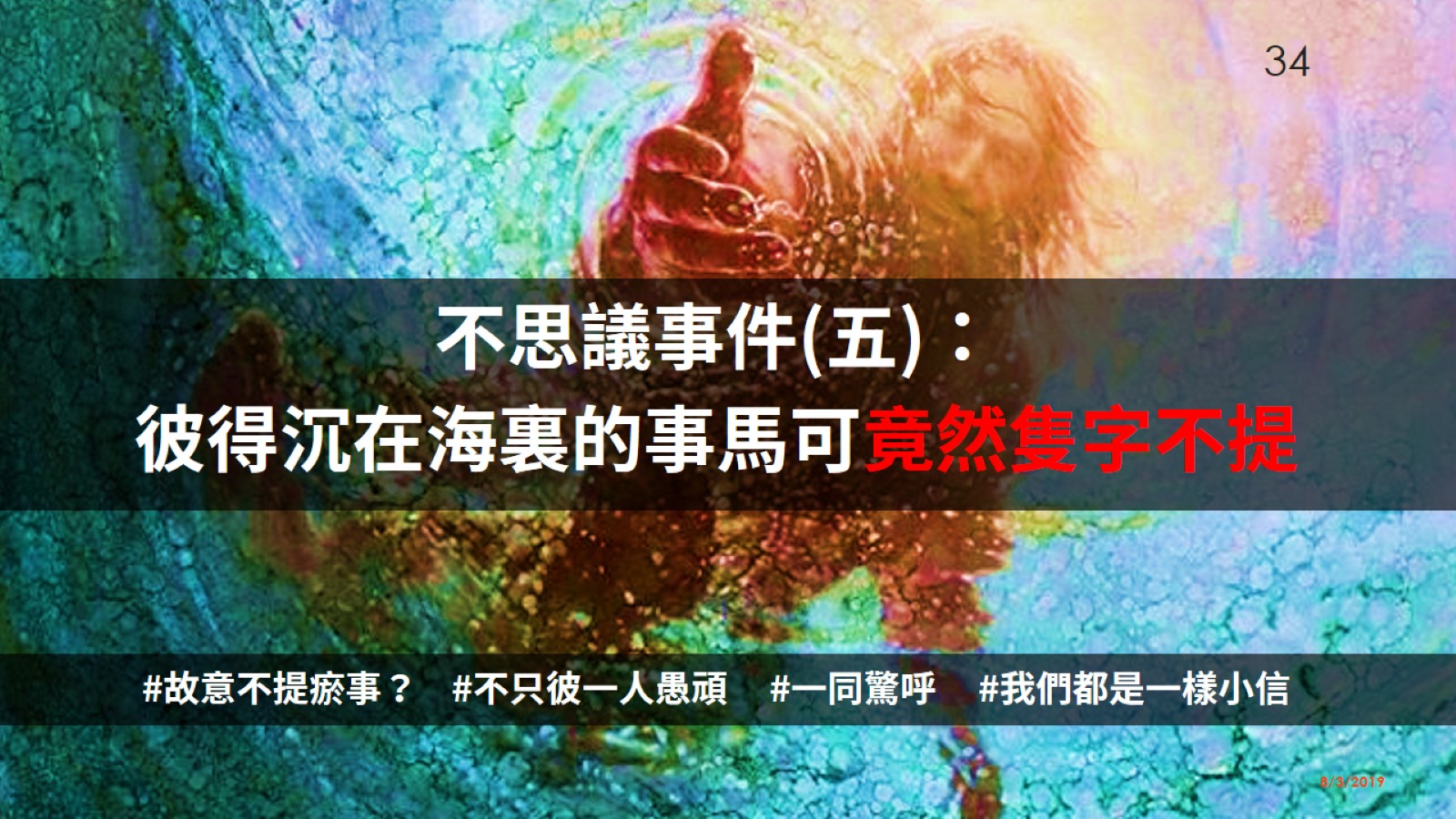 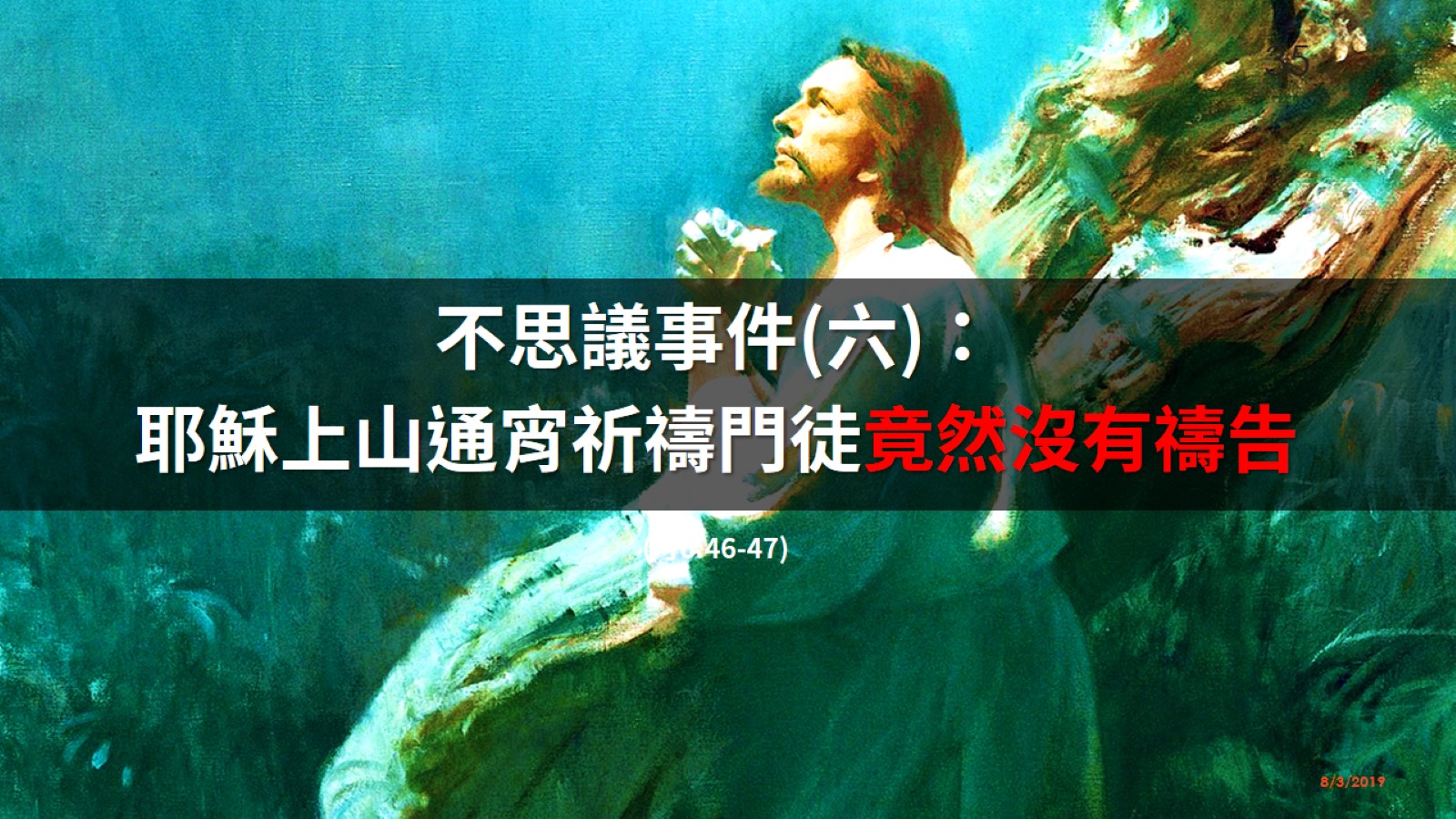 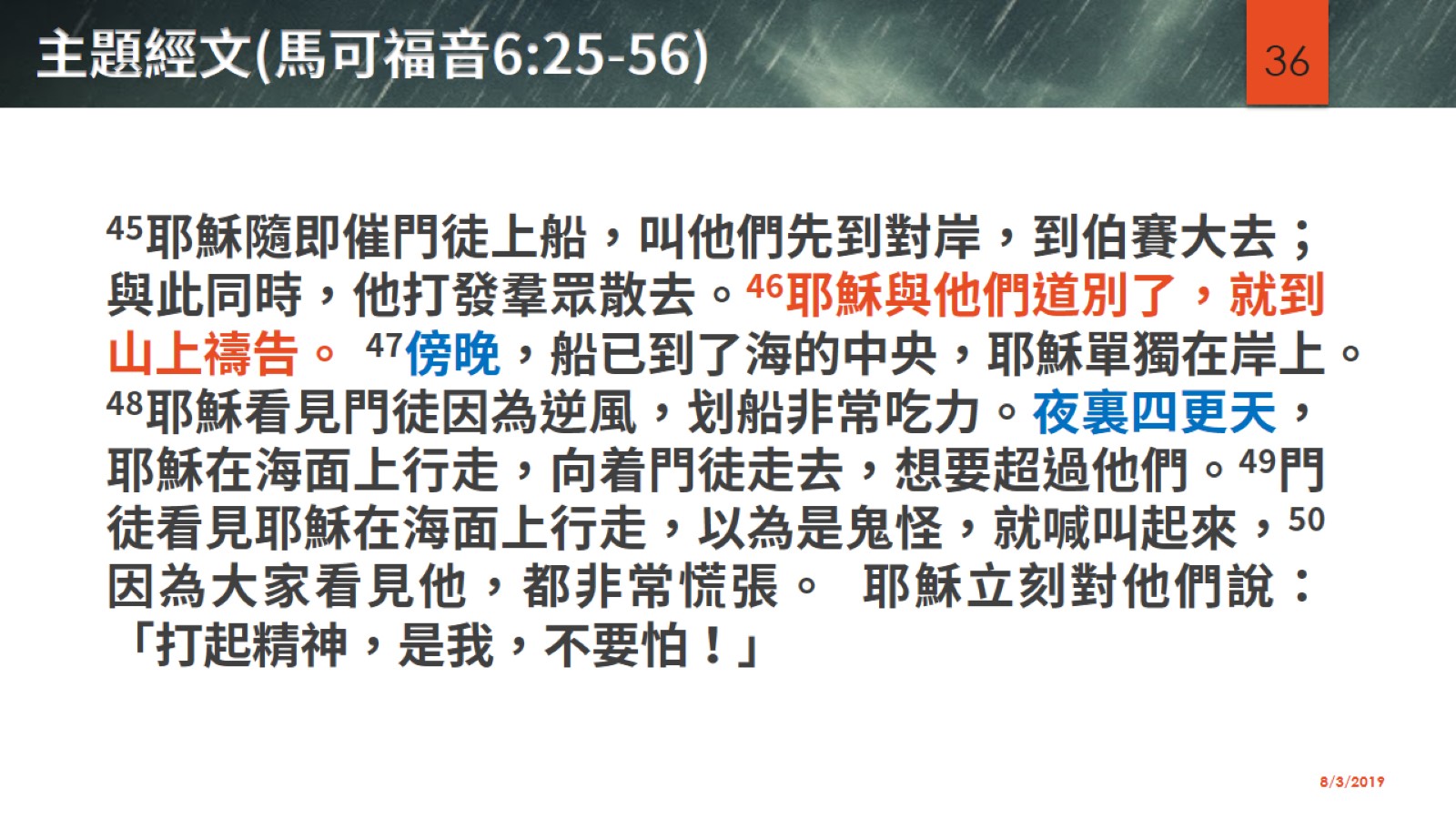 主題經文(馬可福音6:25-56)
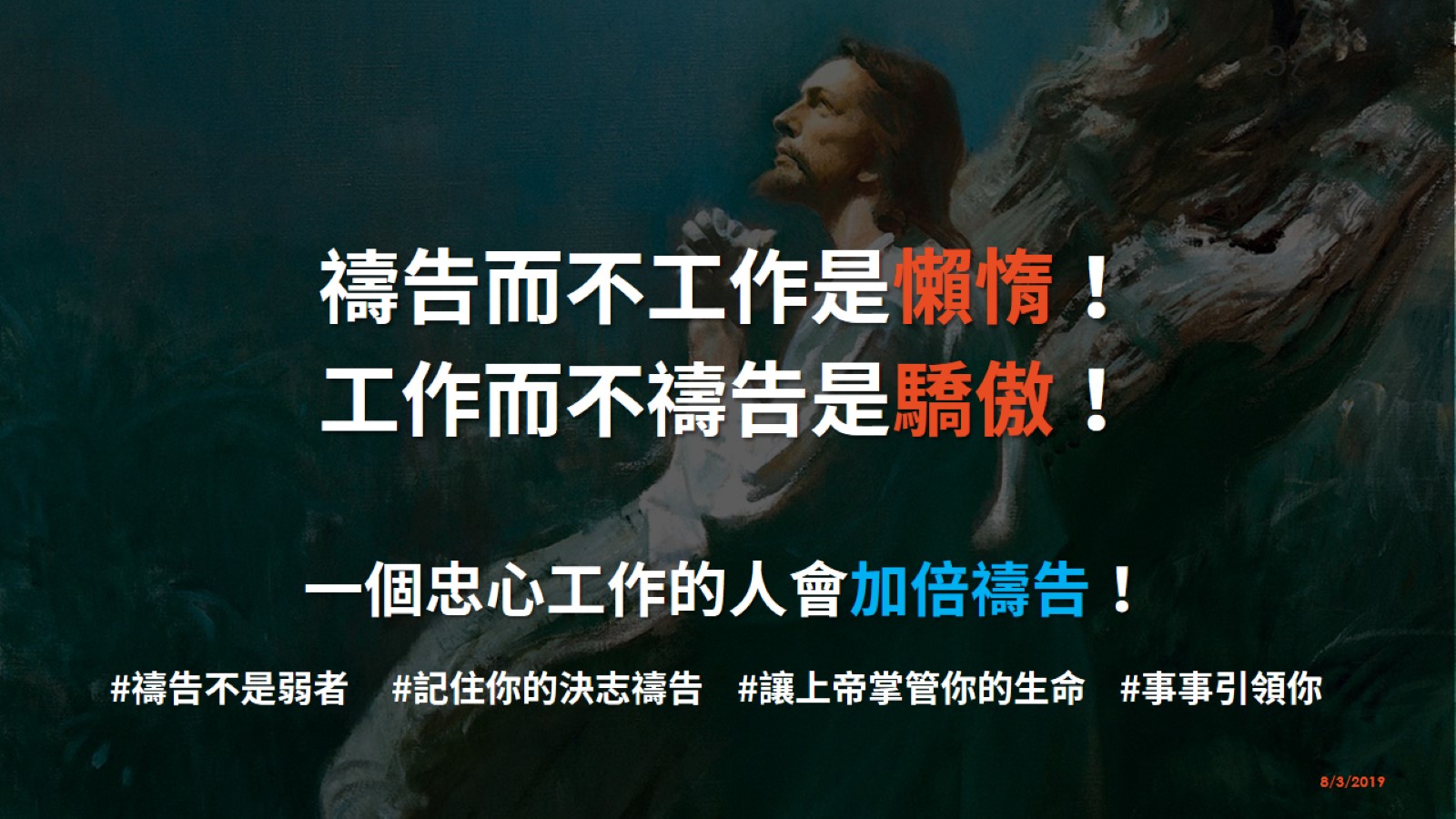 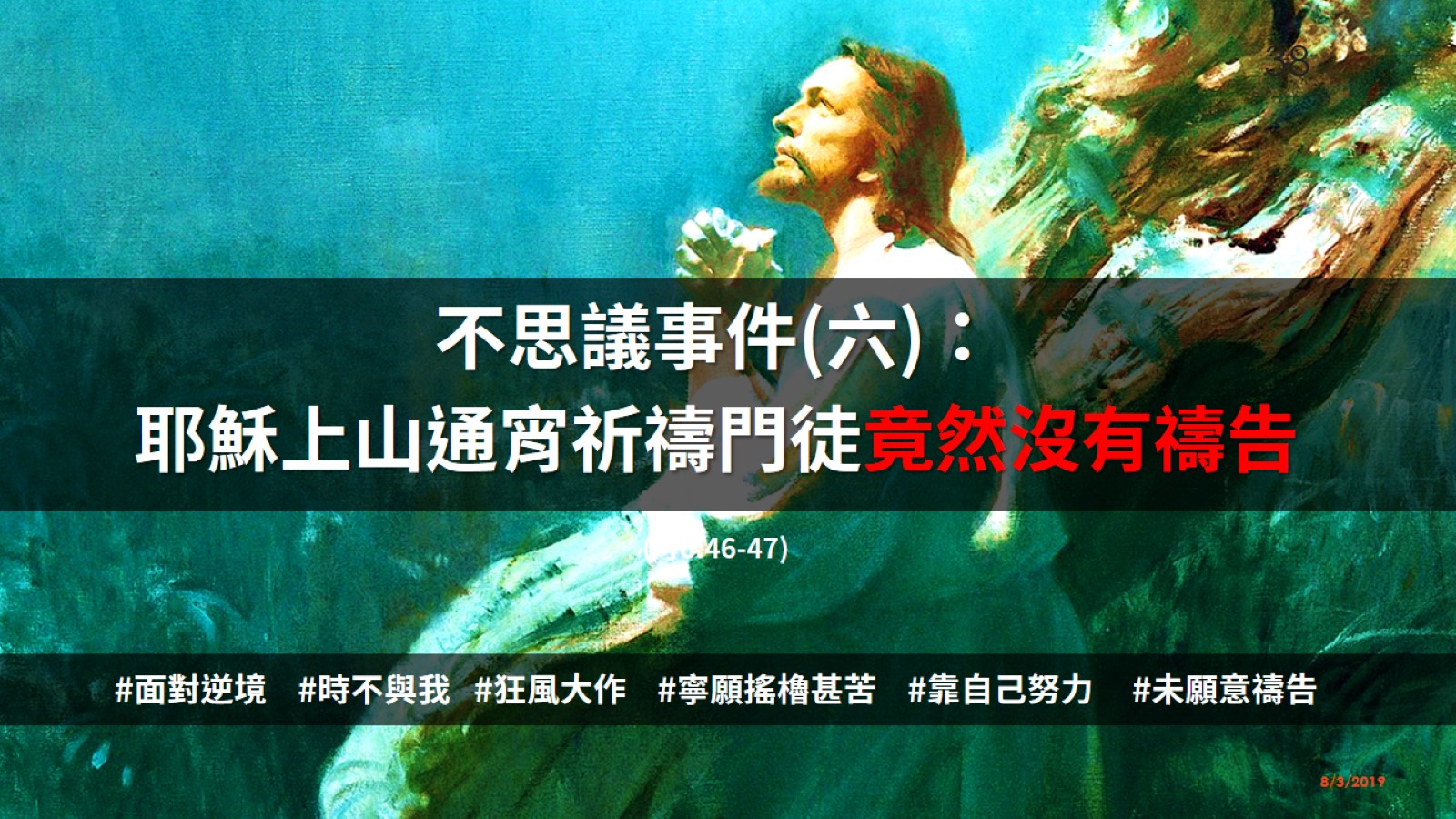 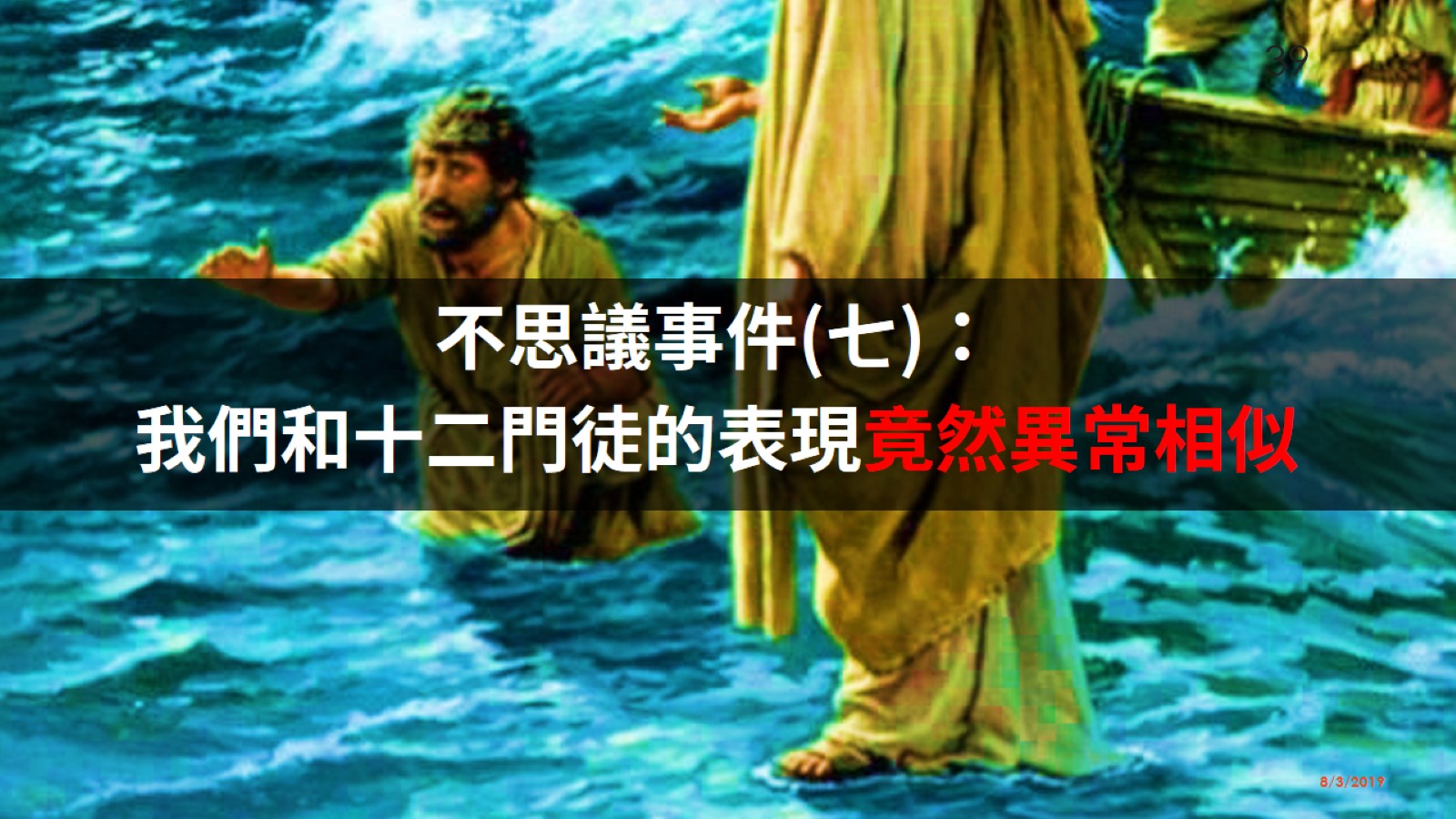 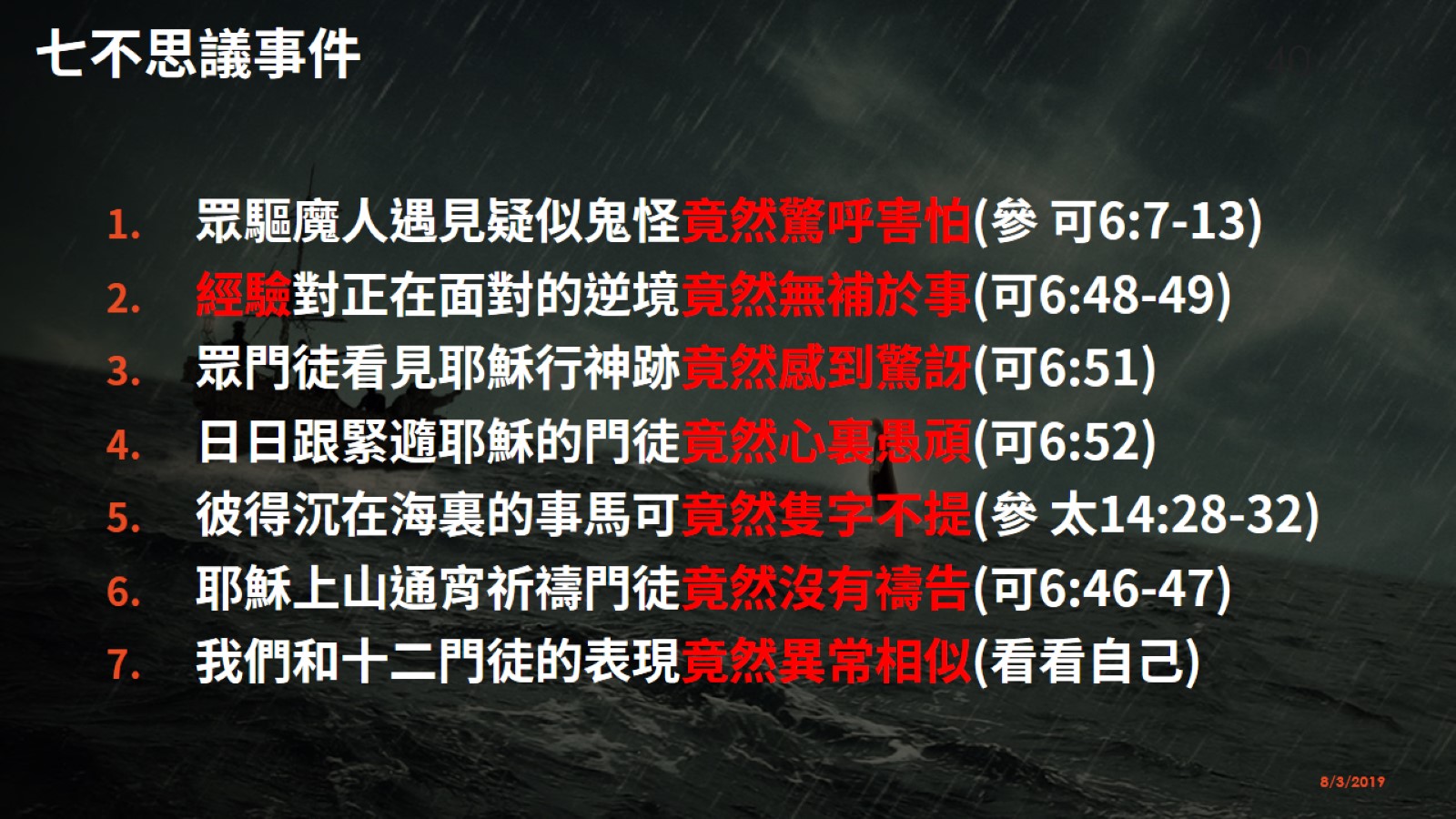 七不思議事件
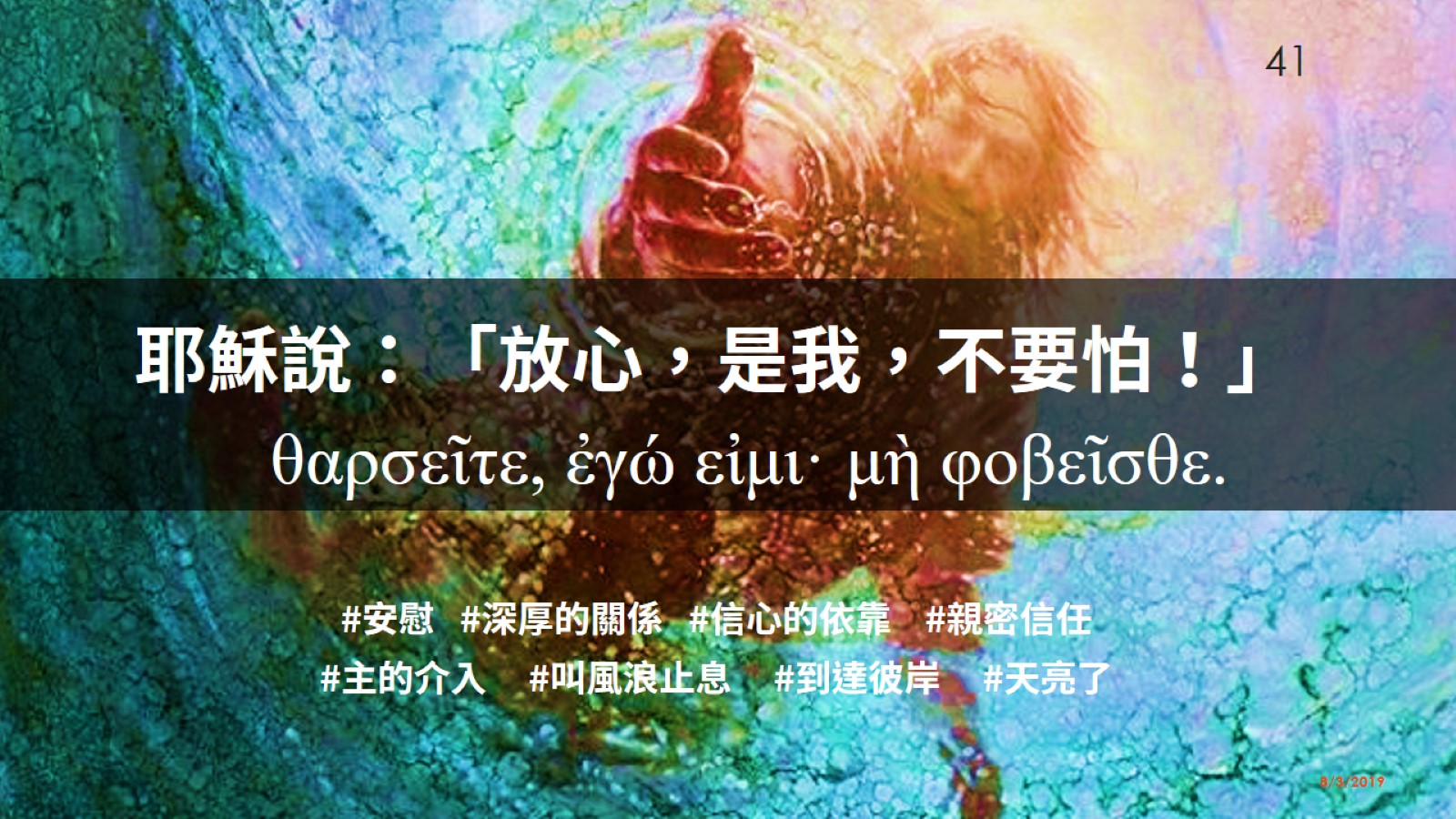 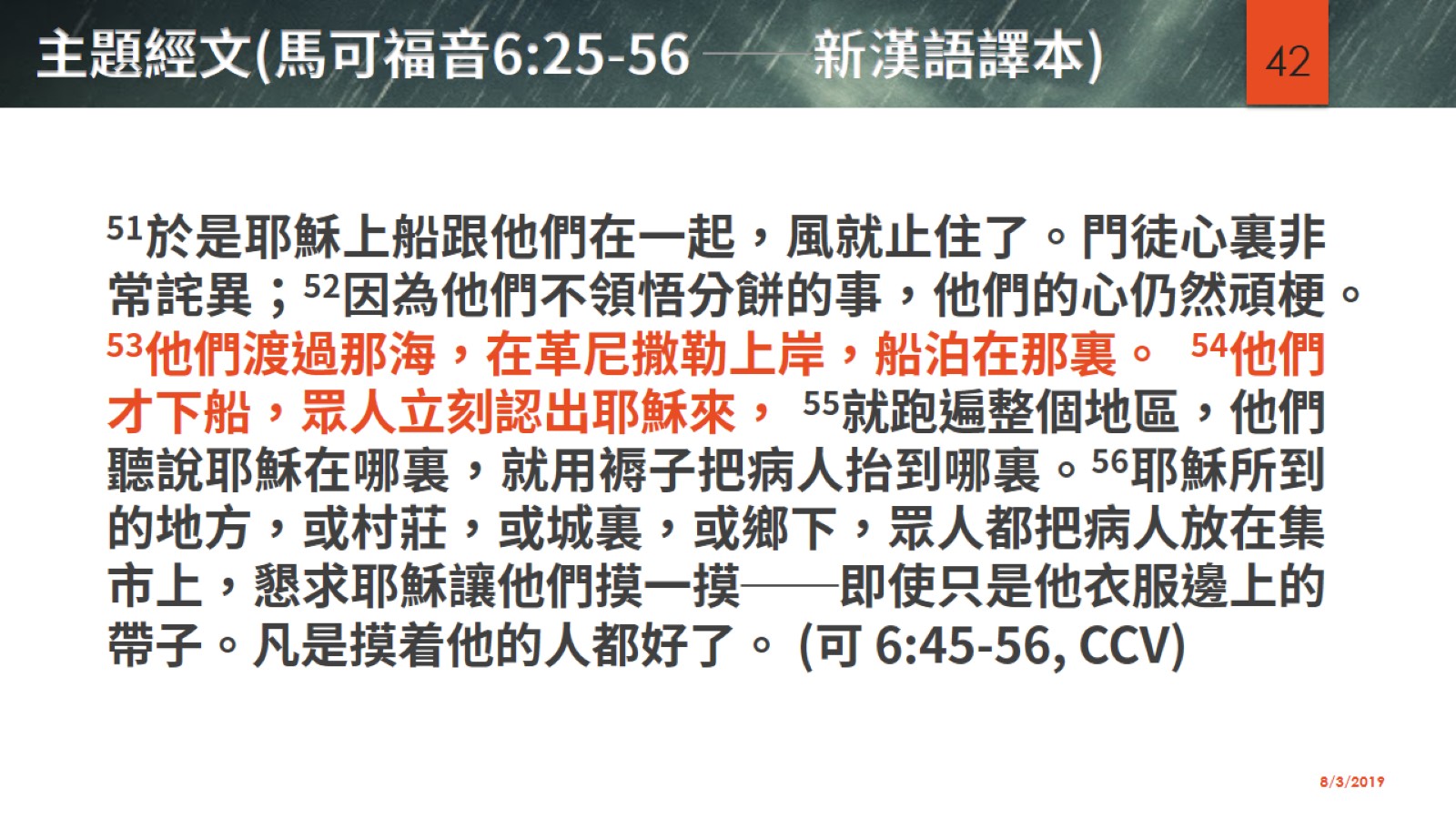 主題經文(馬可福音6:25-56 ──新漢語譯本)
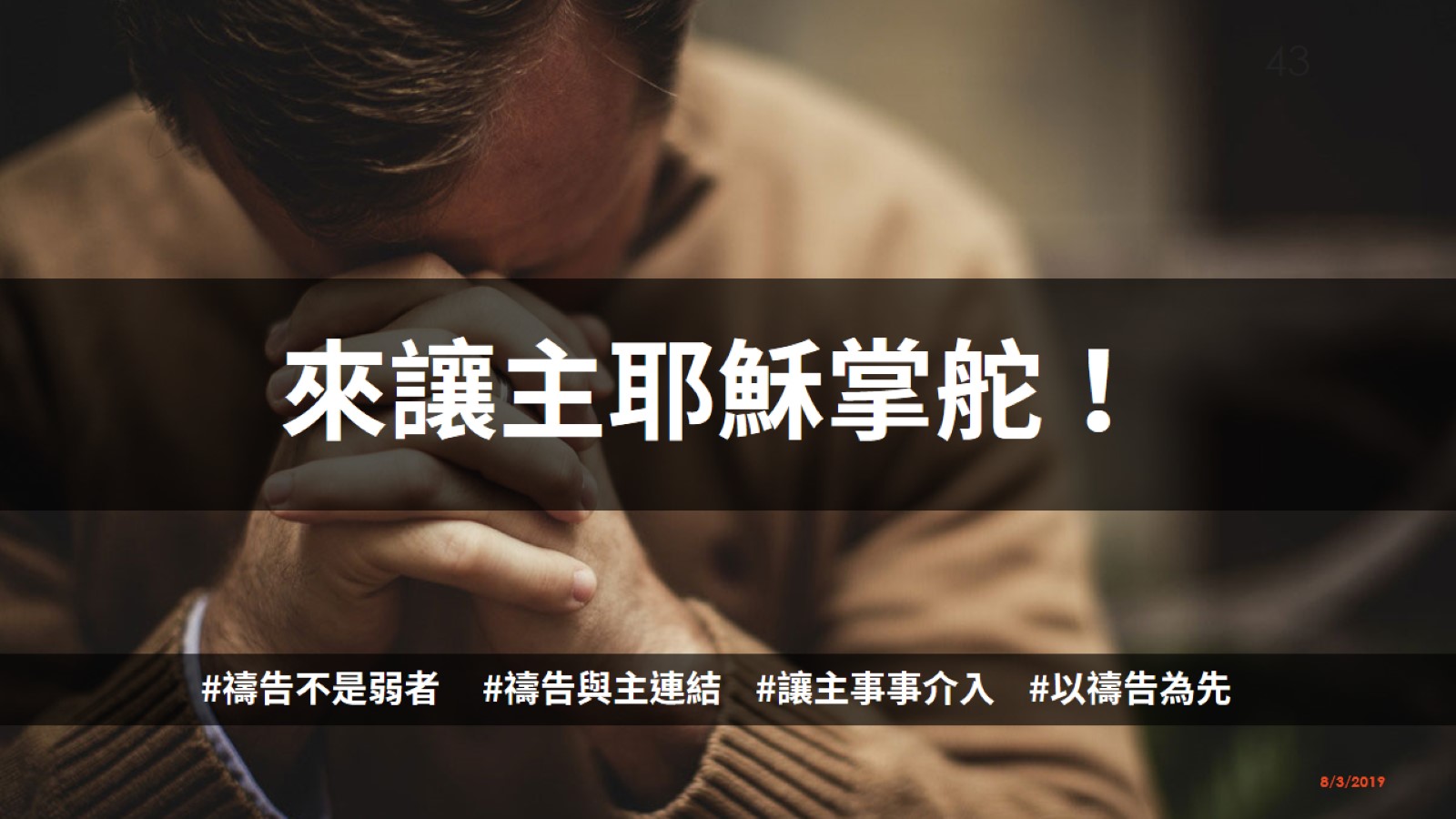 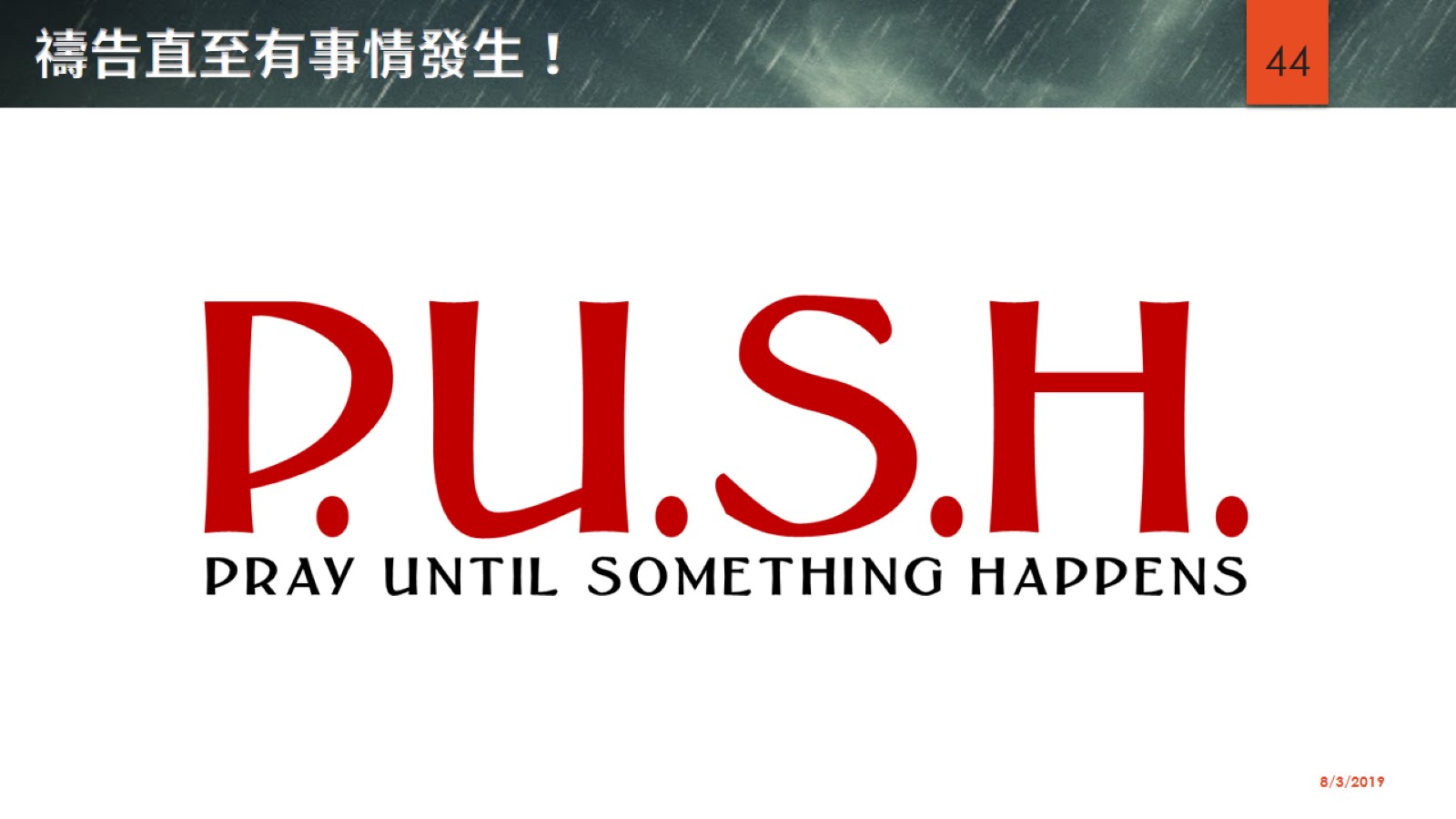 禱告直至有事情發生！
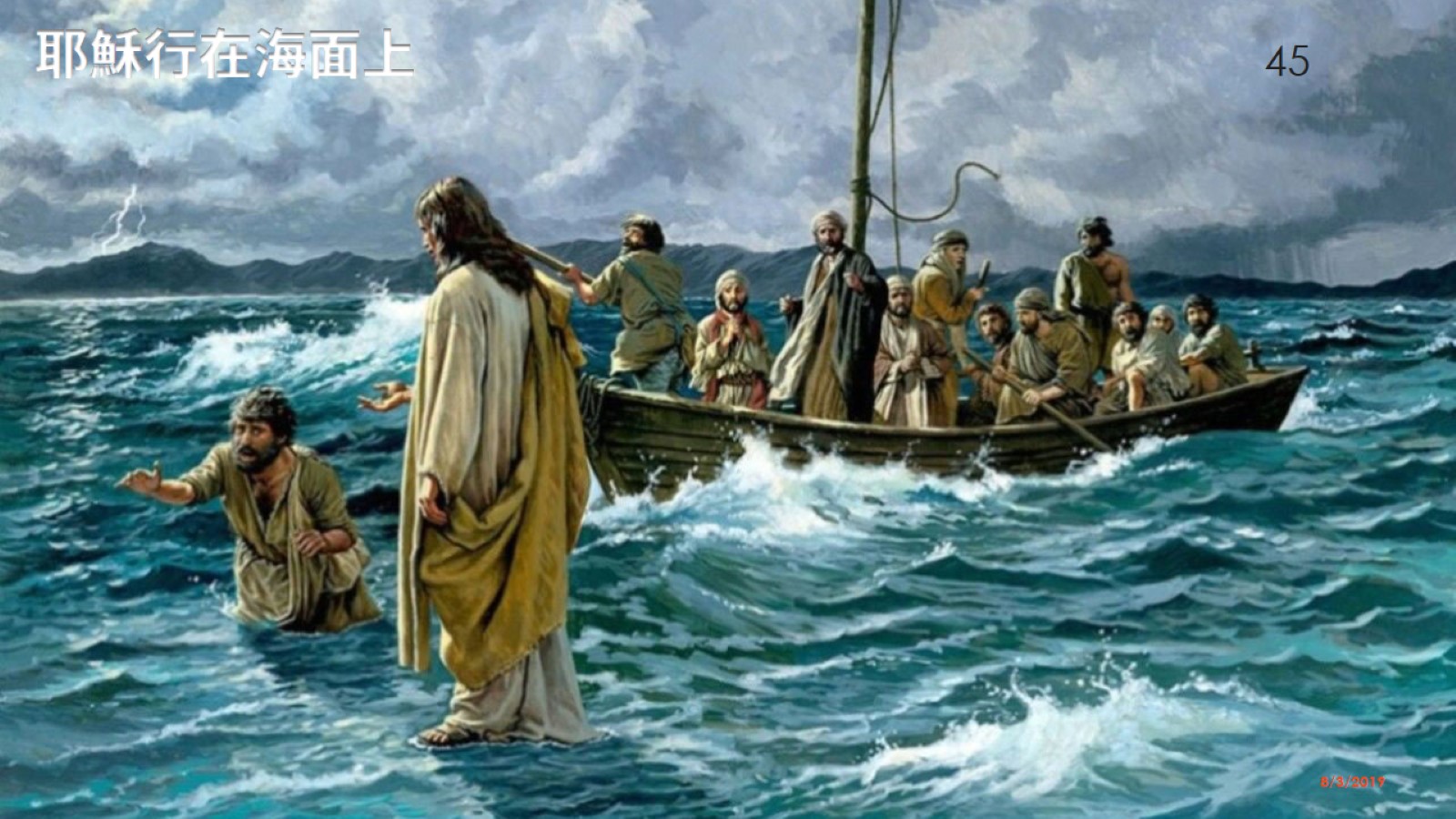 耶穌行在海面上
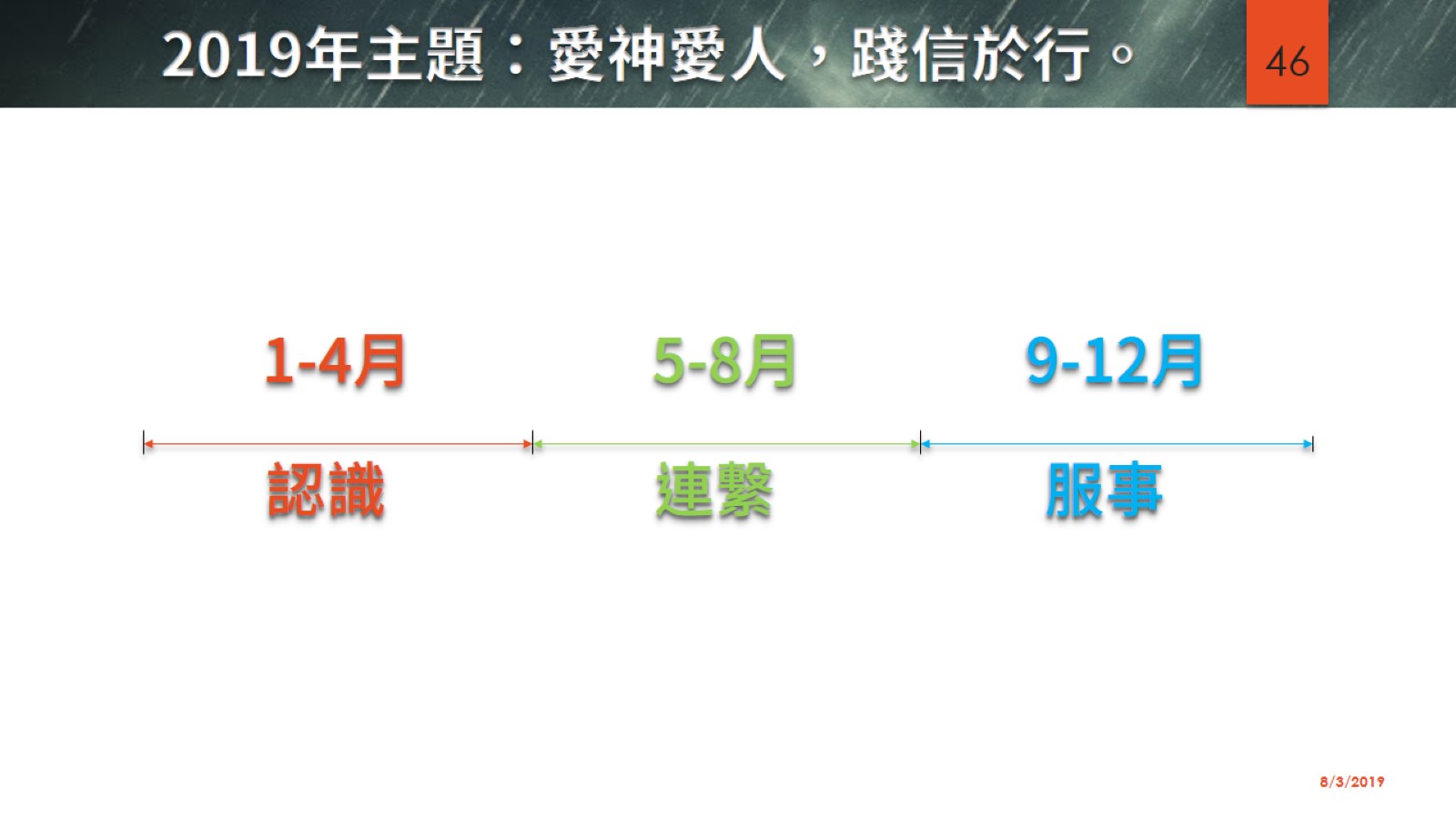 2019年主題：愛神愛人，踐信於行。
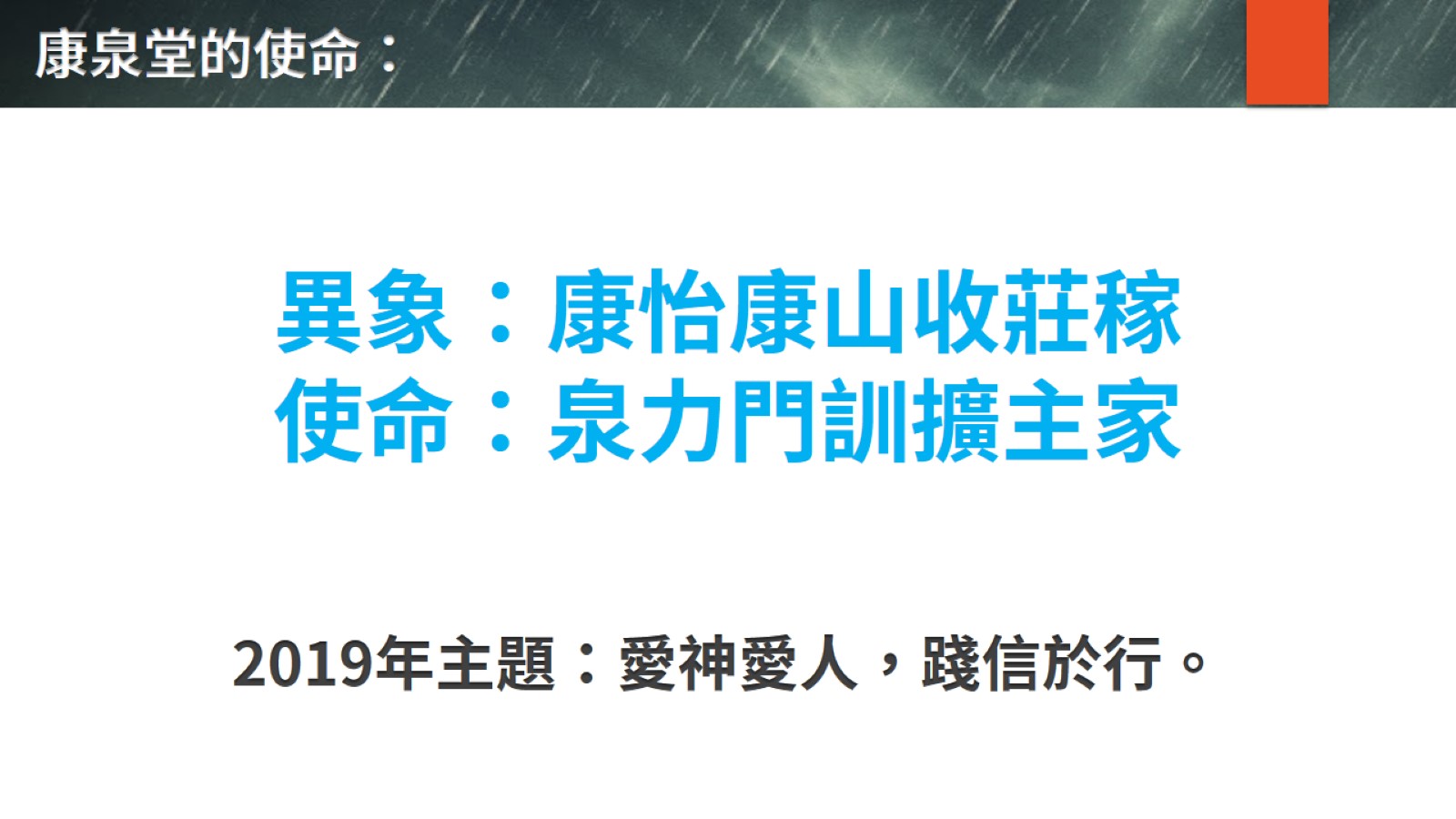 康泉堂的使命：
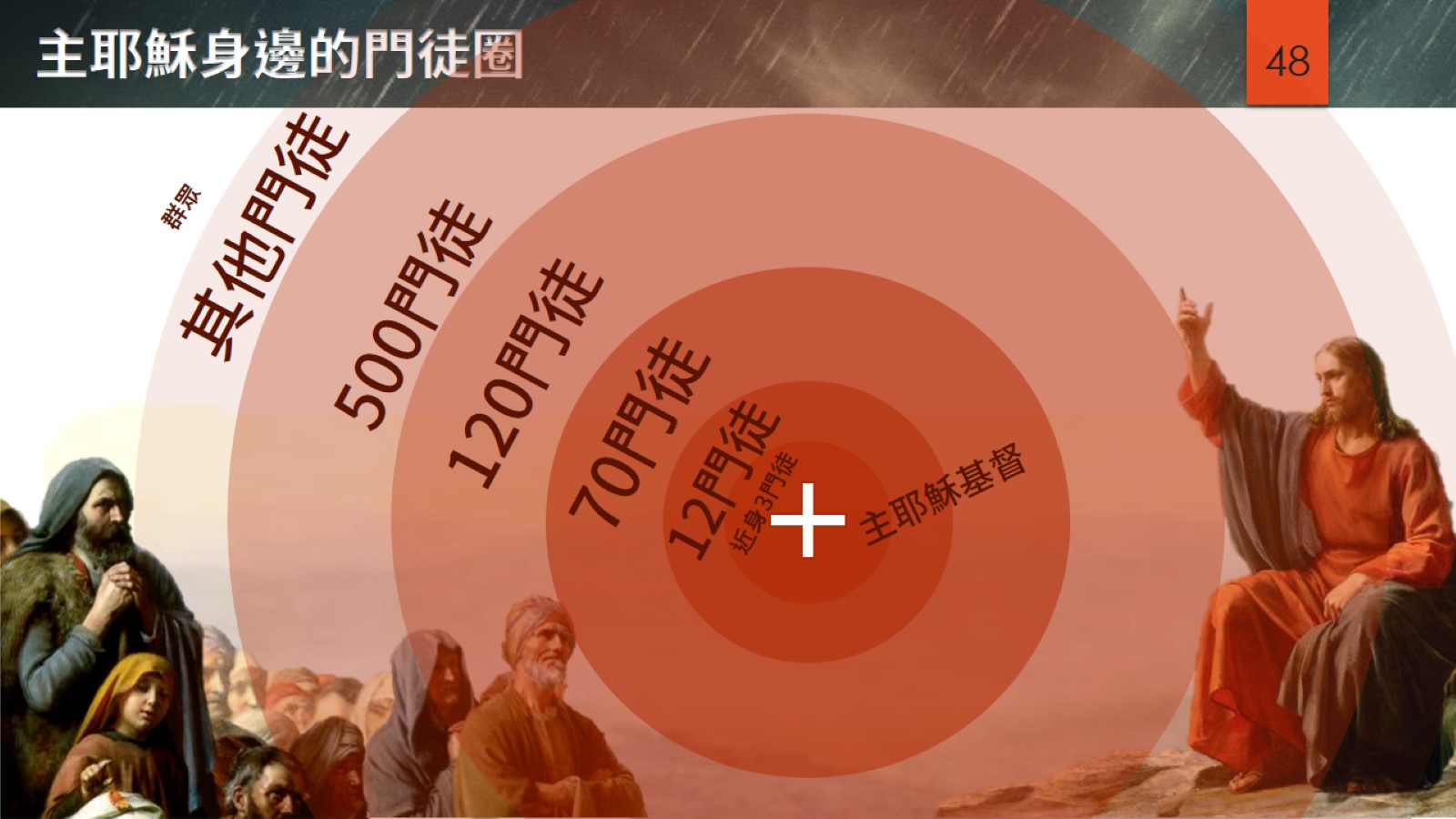 主耶穌身邊的門徒圈